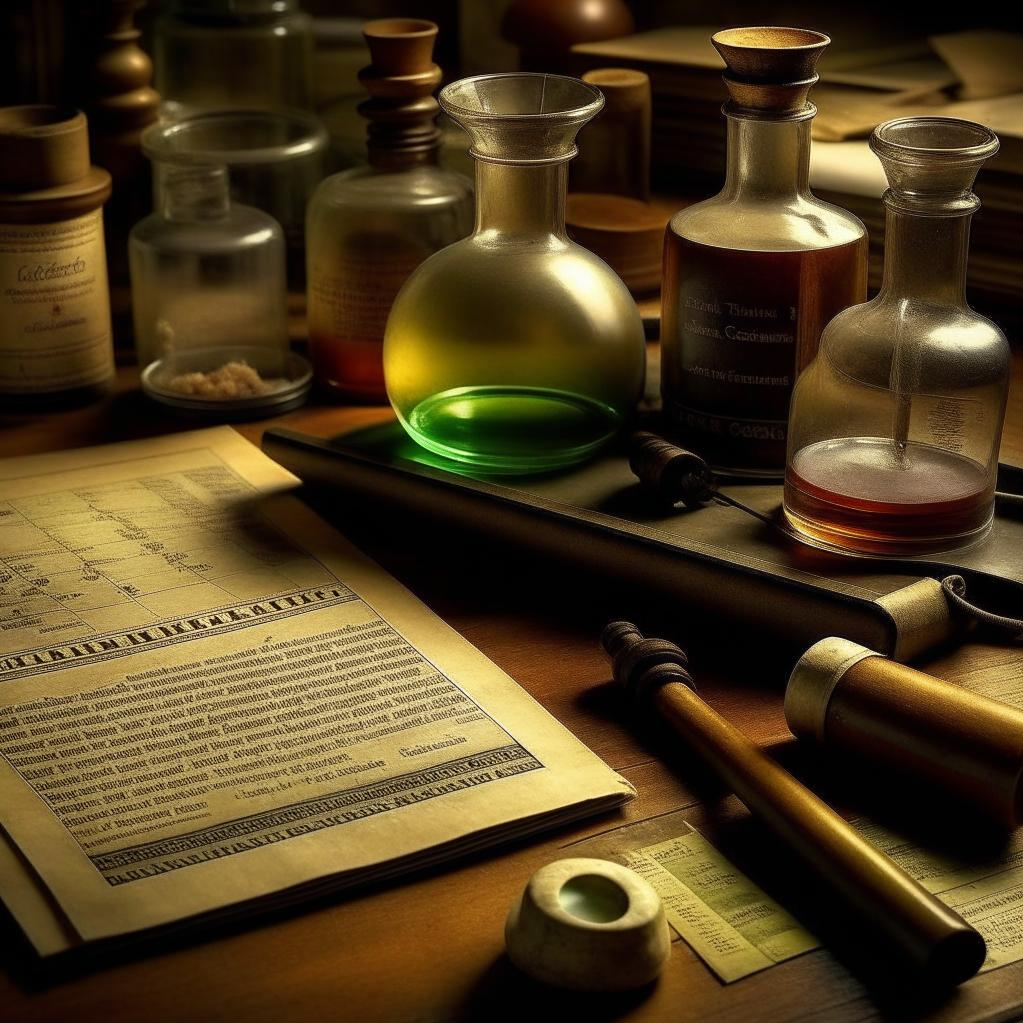 1
2
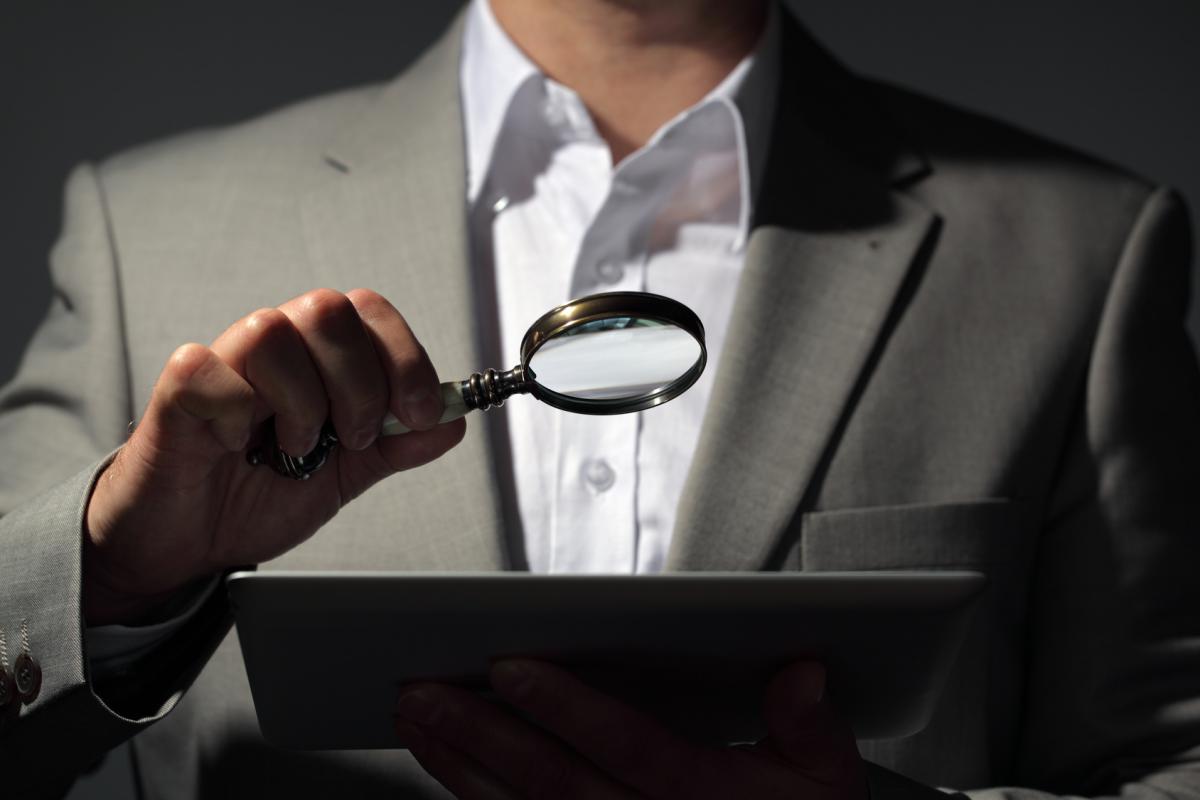 3
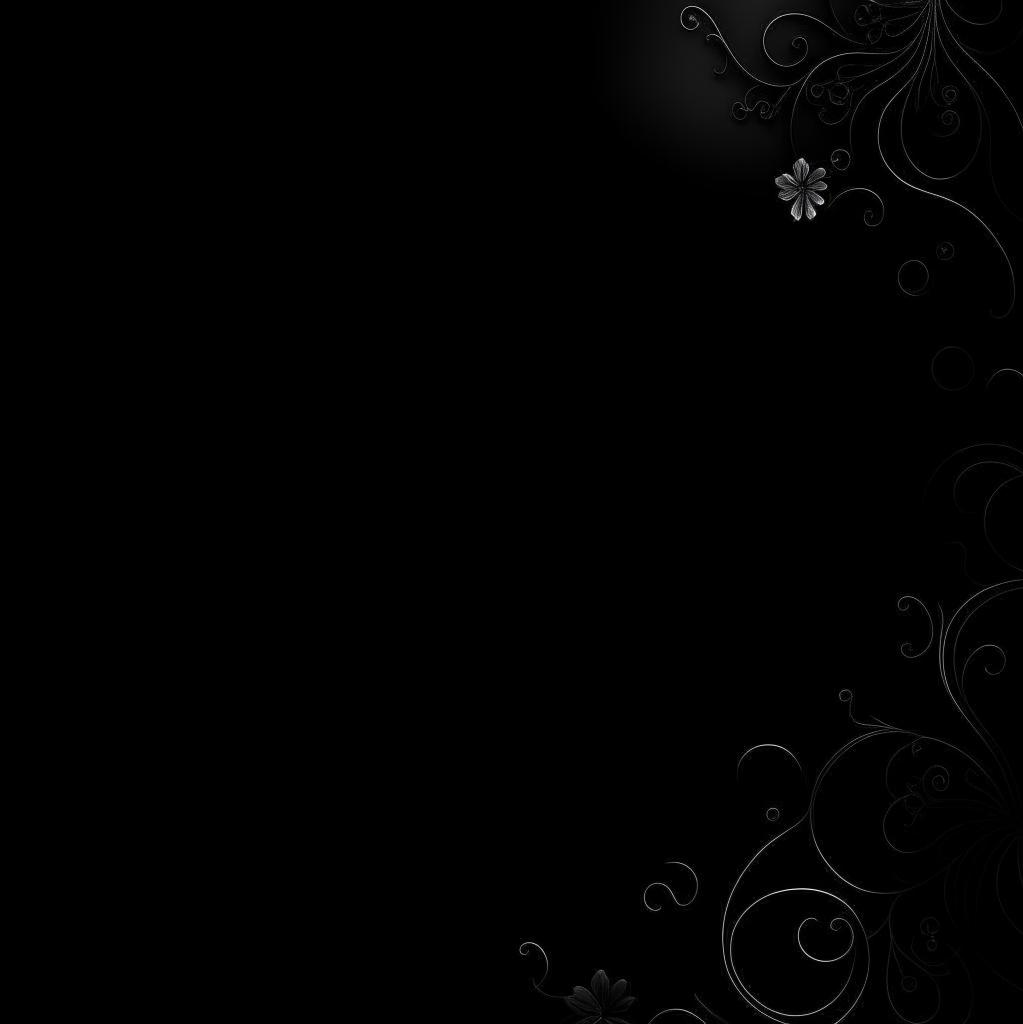 ФАКТ №1
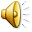 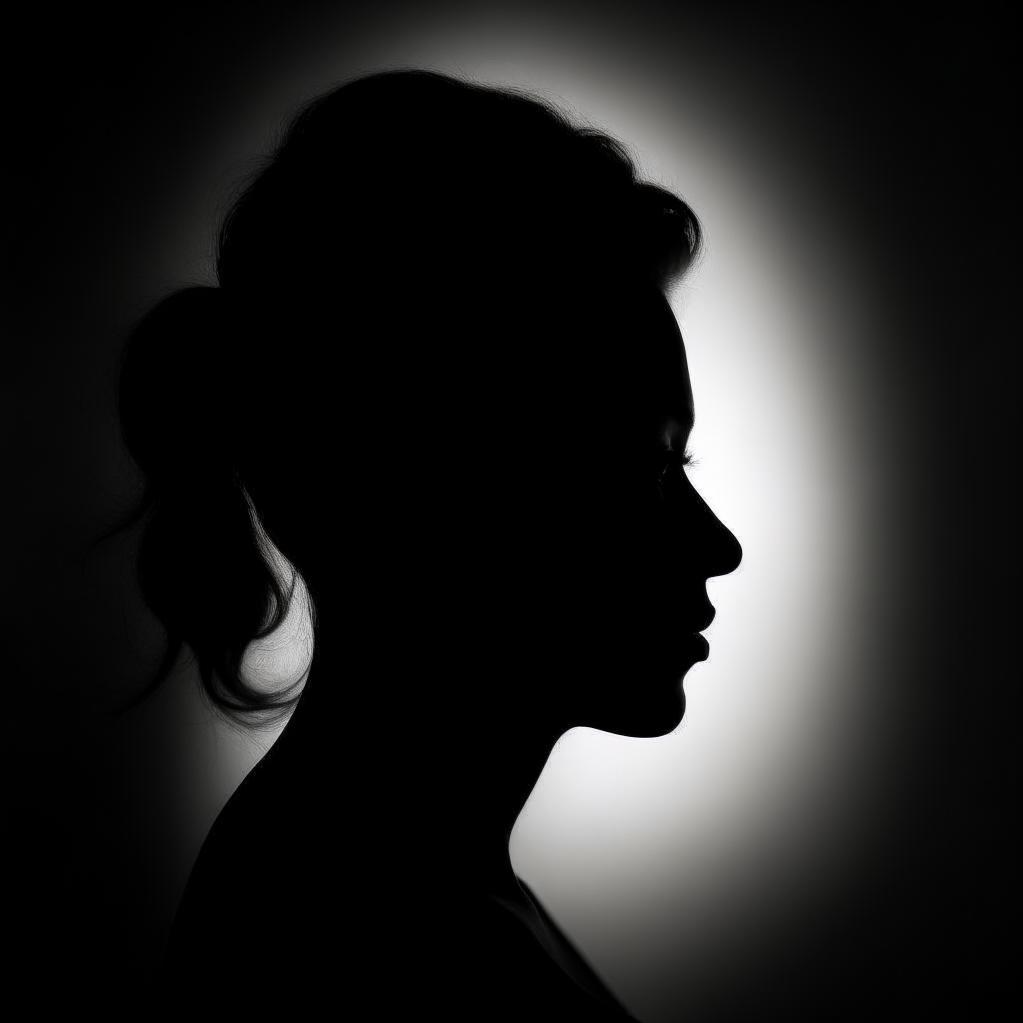 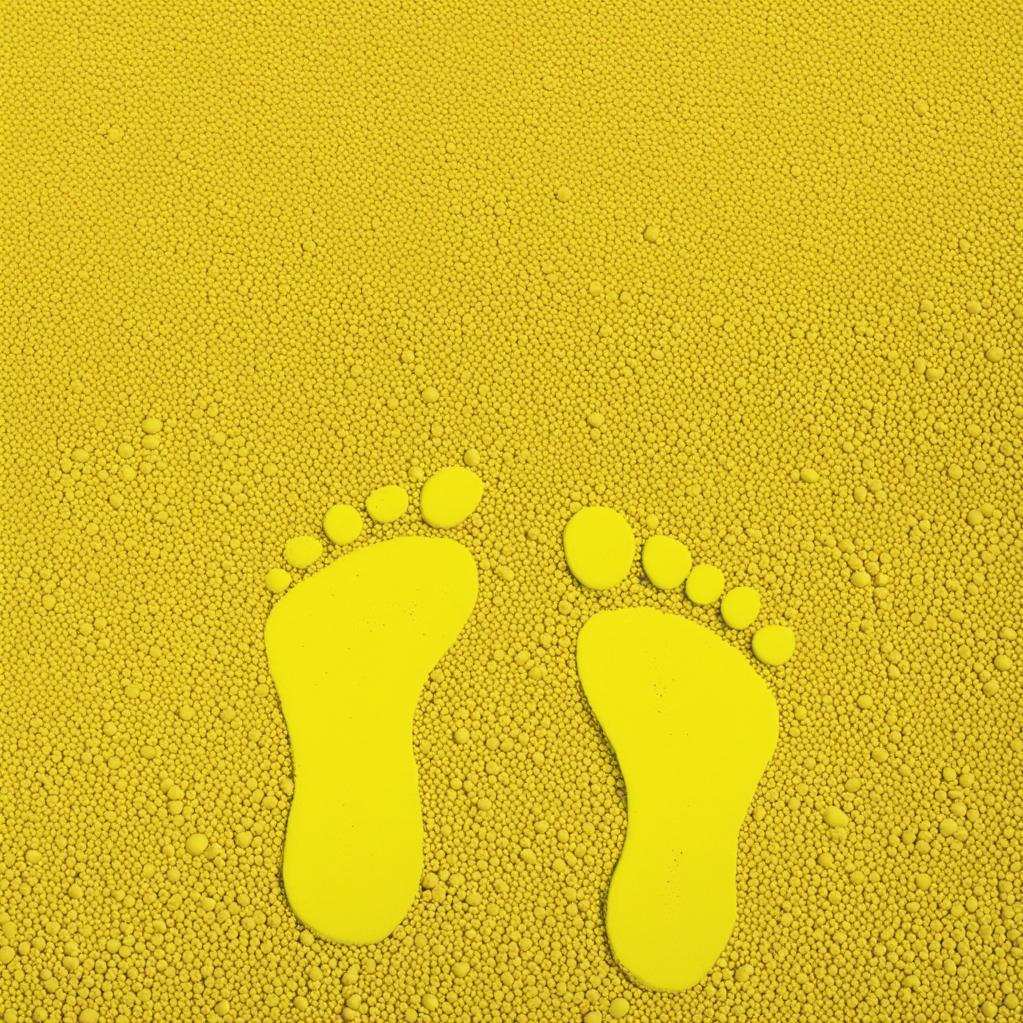 4
ФАКТ №2
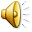 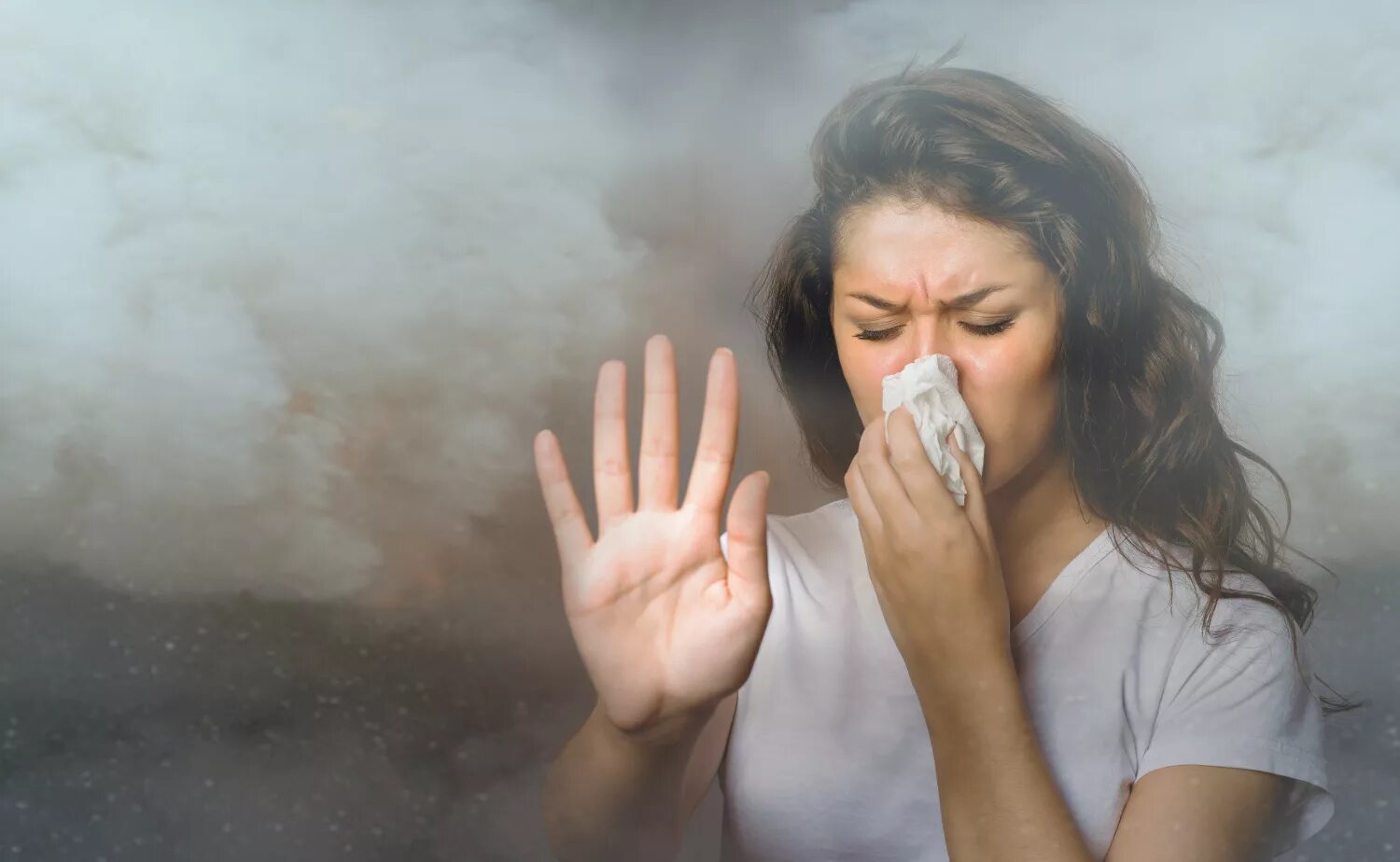 5
ФАКТ №3
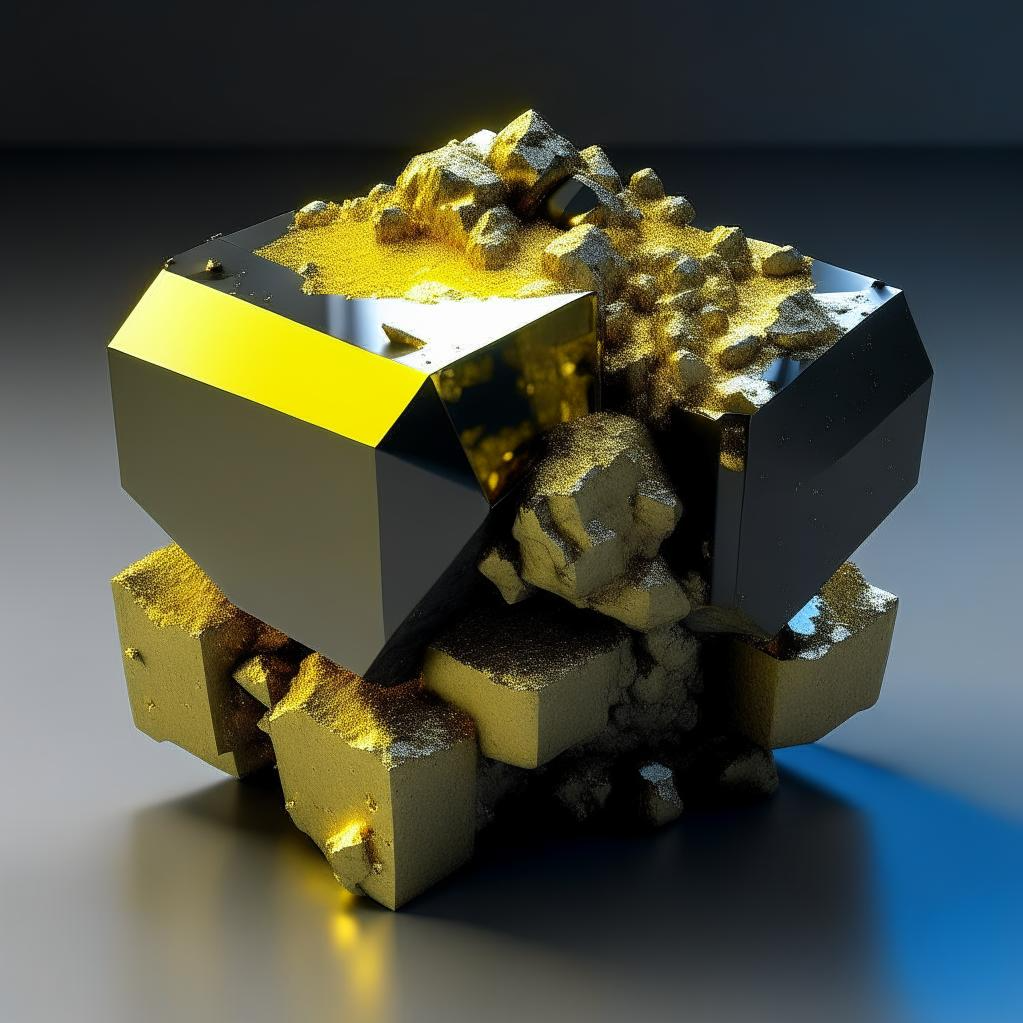 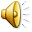 Пирит
6
ФАКТ №4
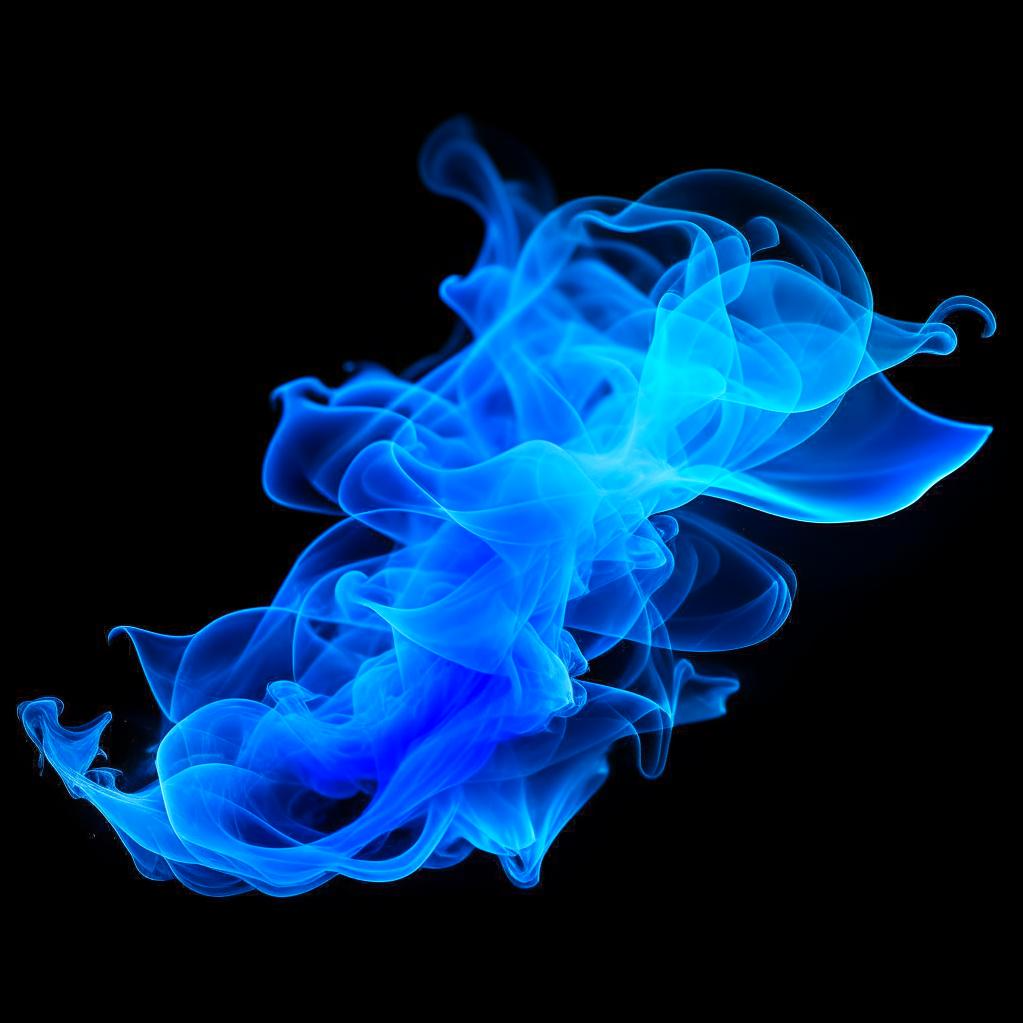 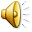 7
ФАКТ №5
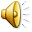 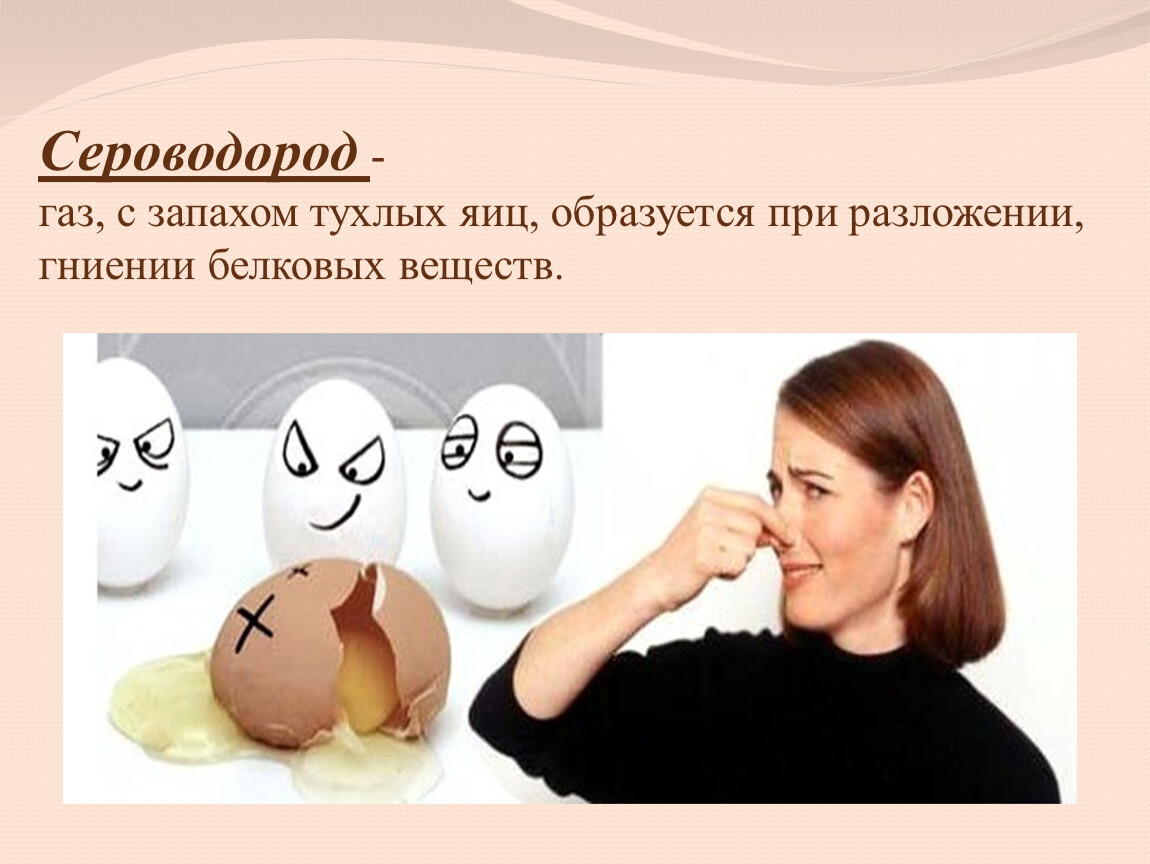 8
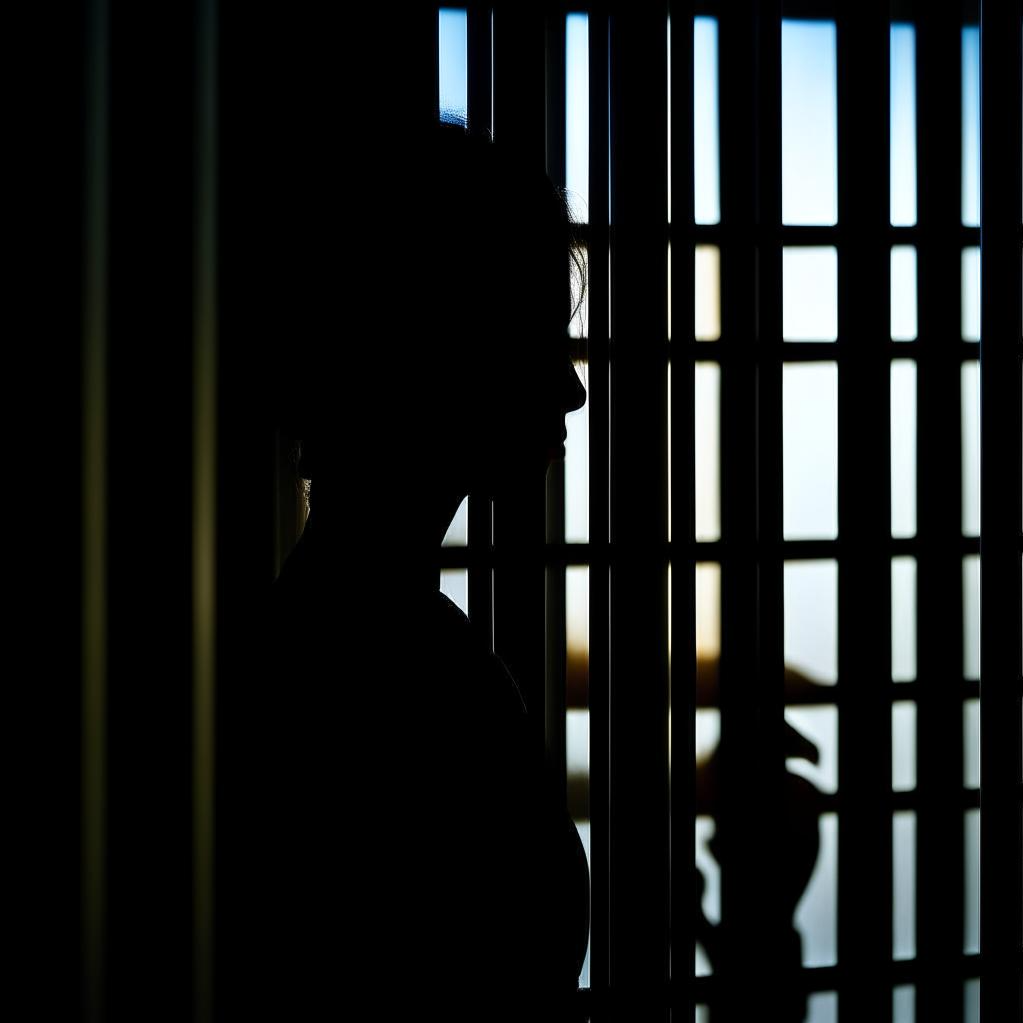 9
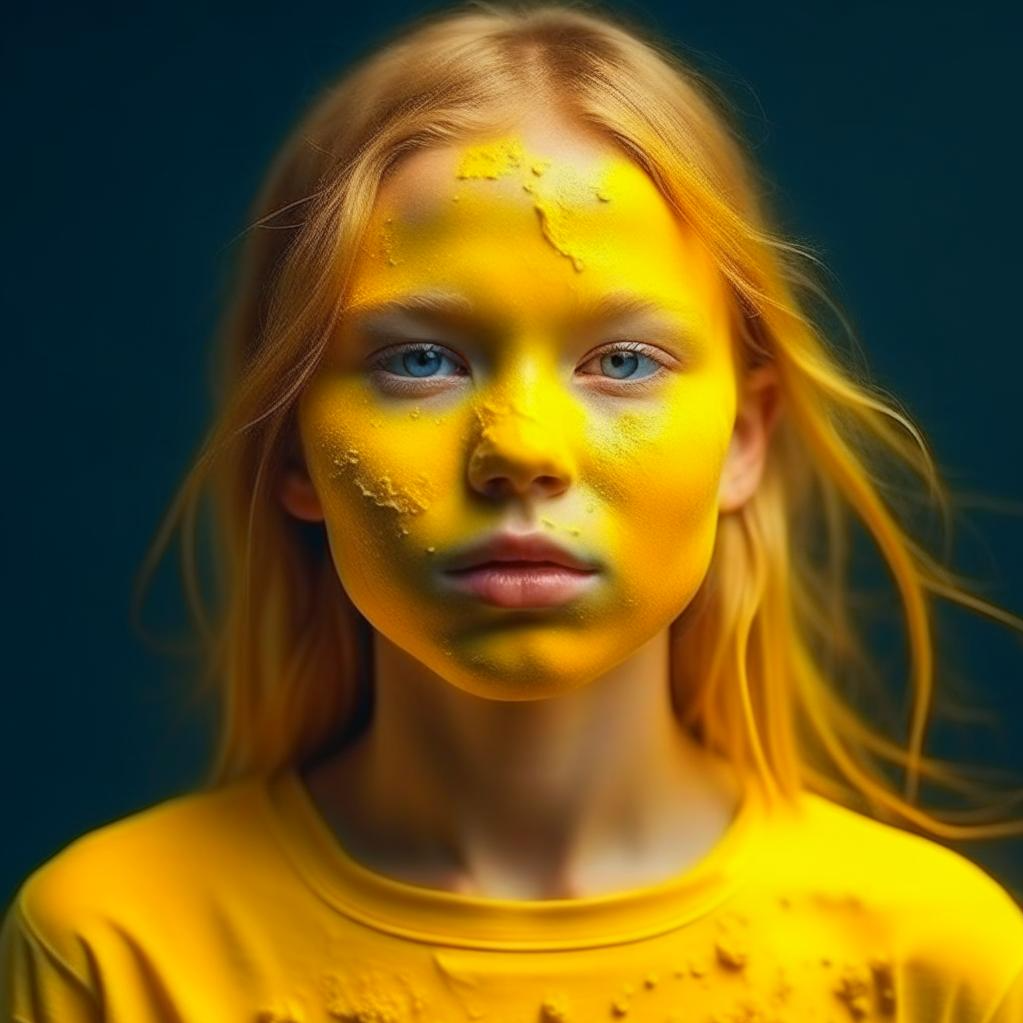 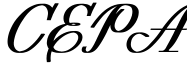 10
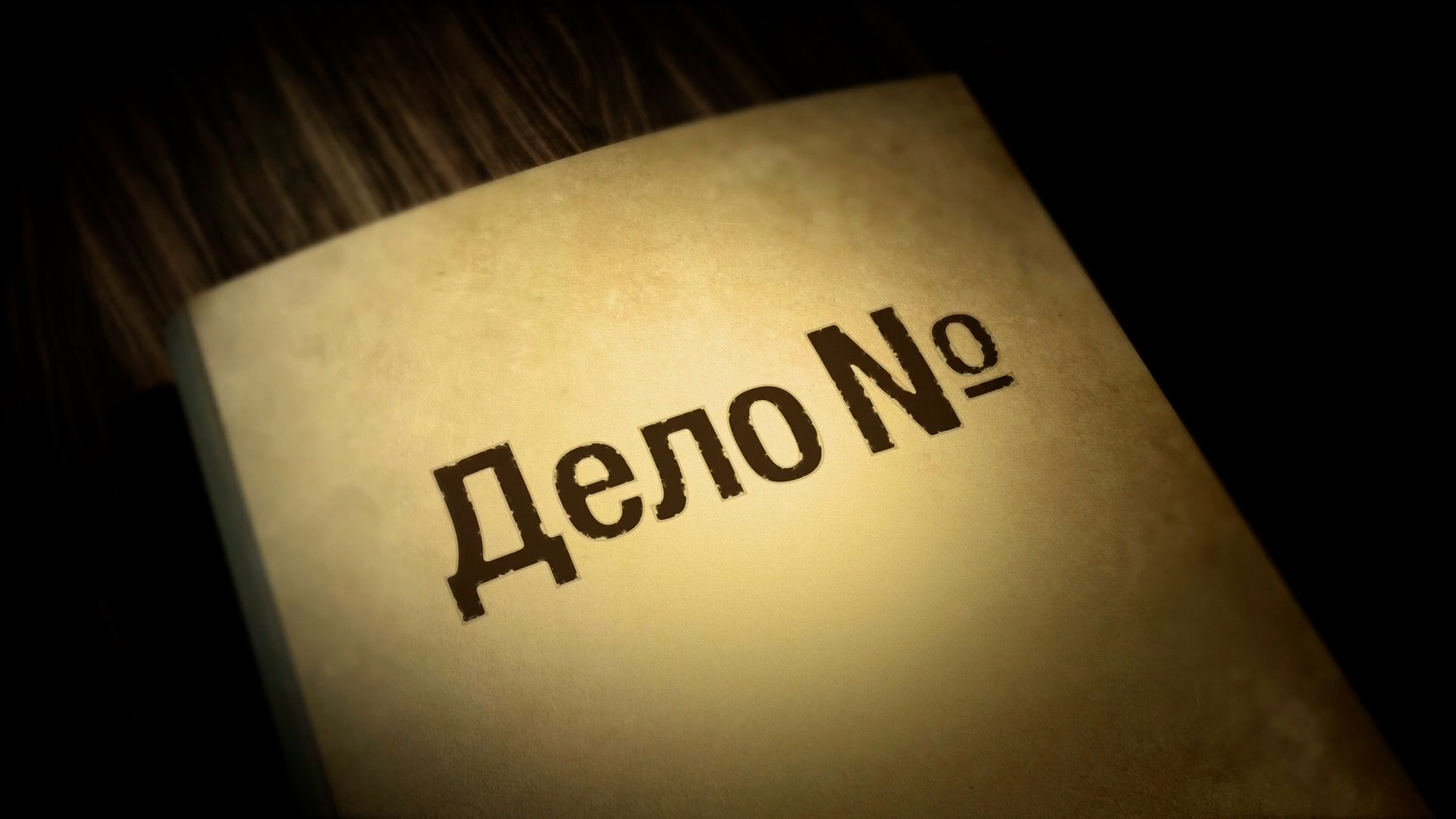 Сера. Её физические и химические свойства.
11
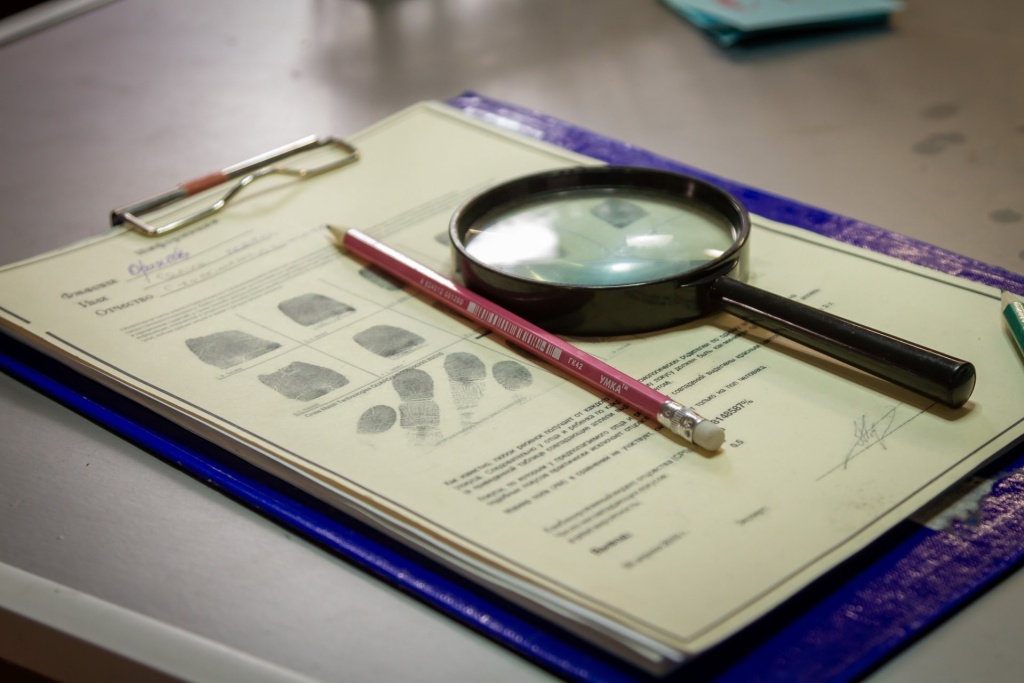 Этапы 
расследования:
Дать общую характеристику положения и строения серы
Рассмотреть нахождение серы и ее соединений в природе 
Описать физические свойства серы
Изучить химические свойства серы
12
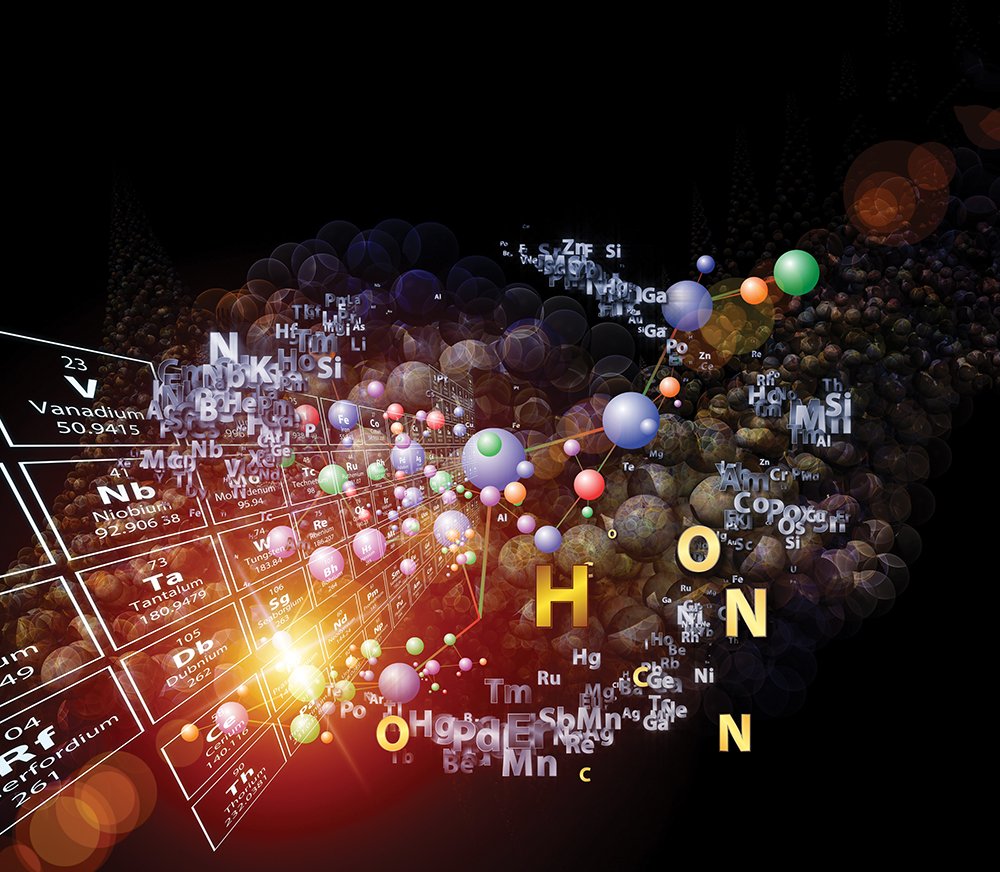 13
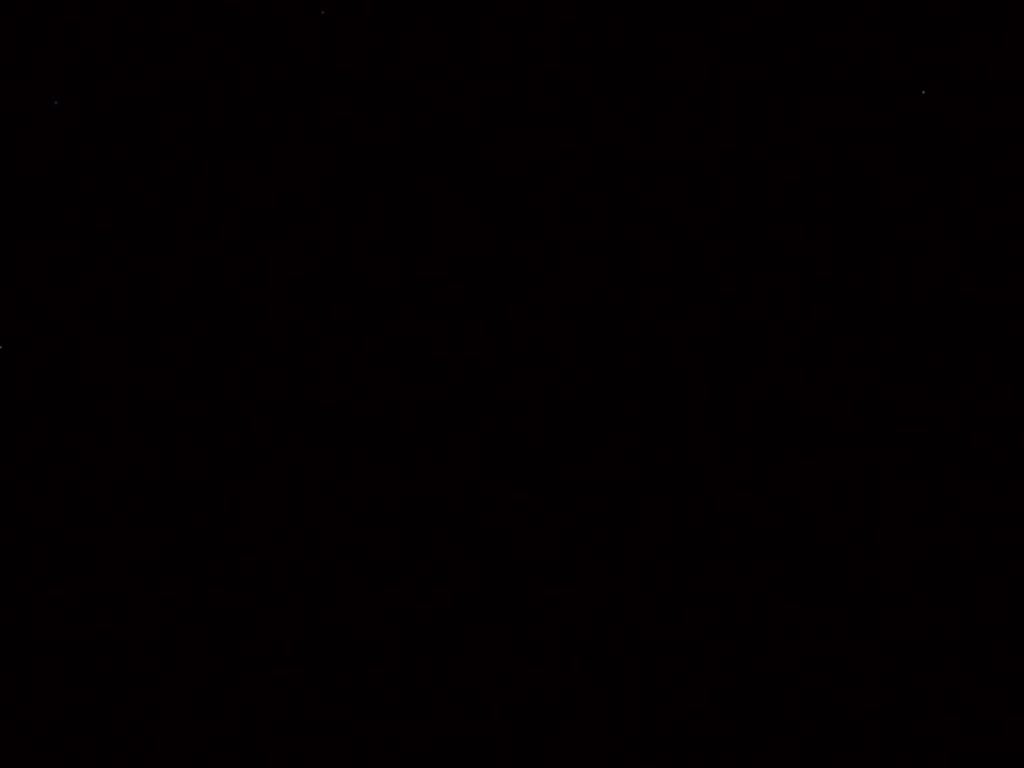 14
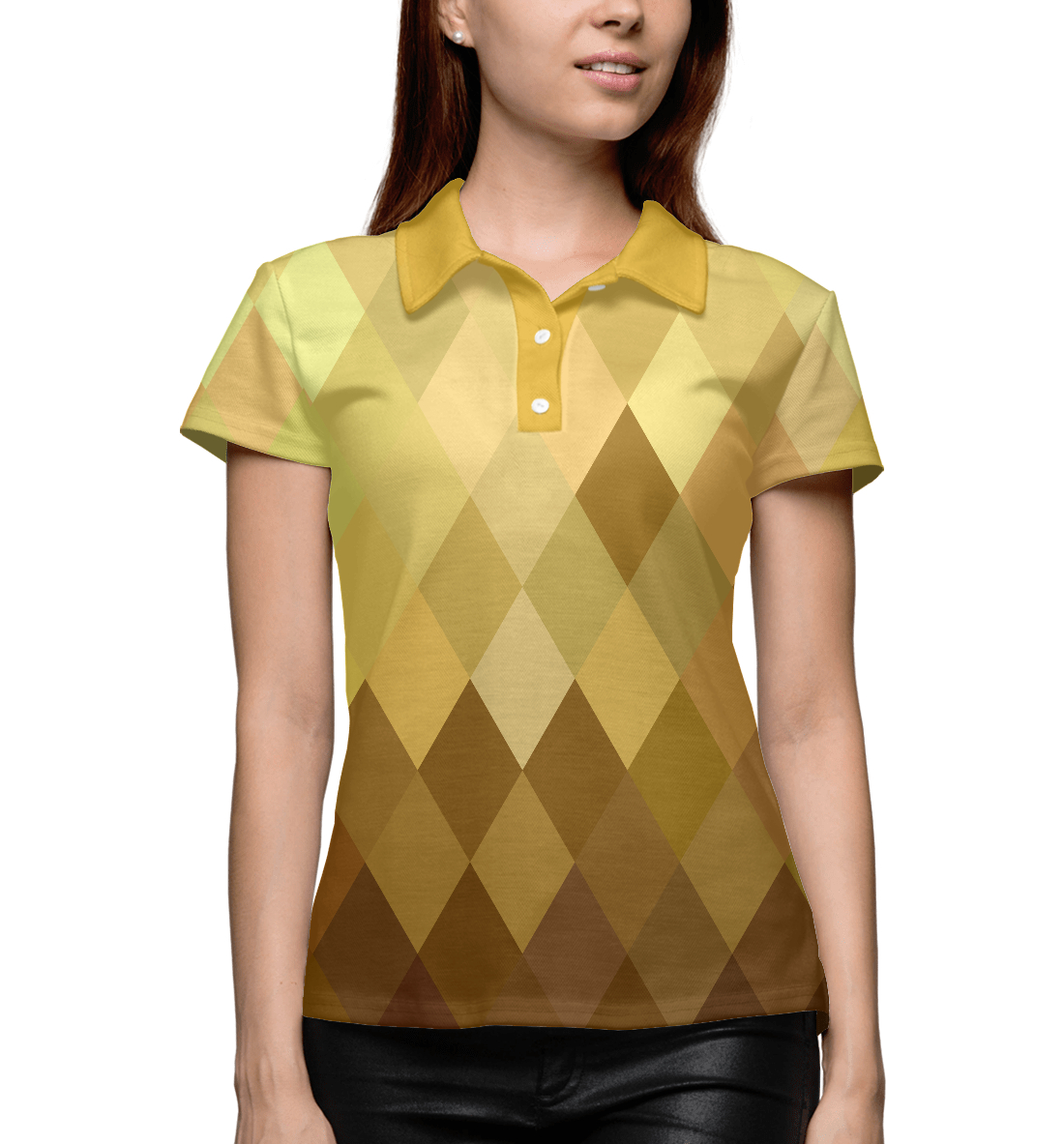 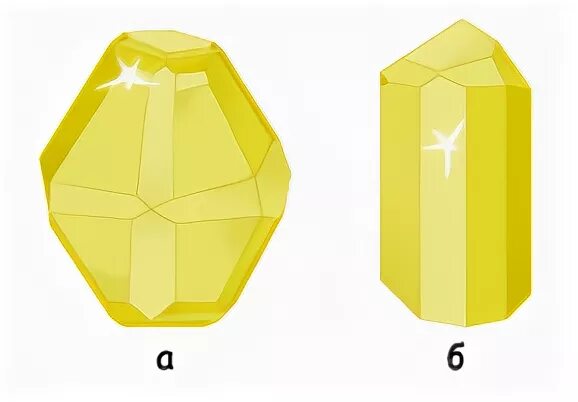 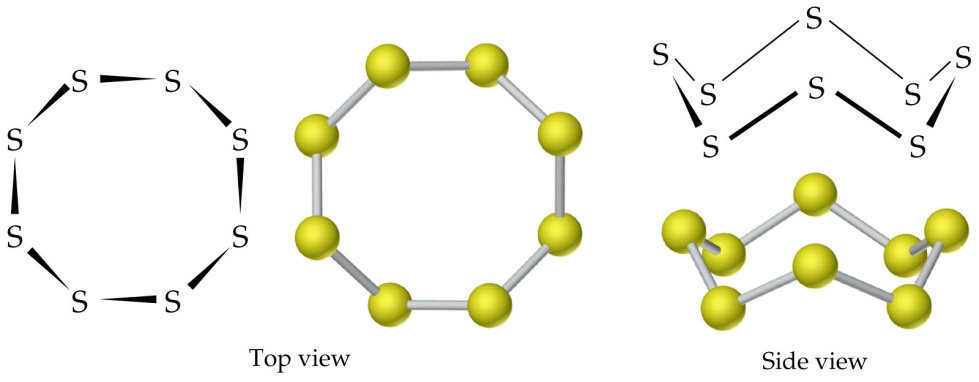 15
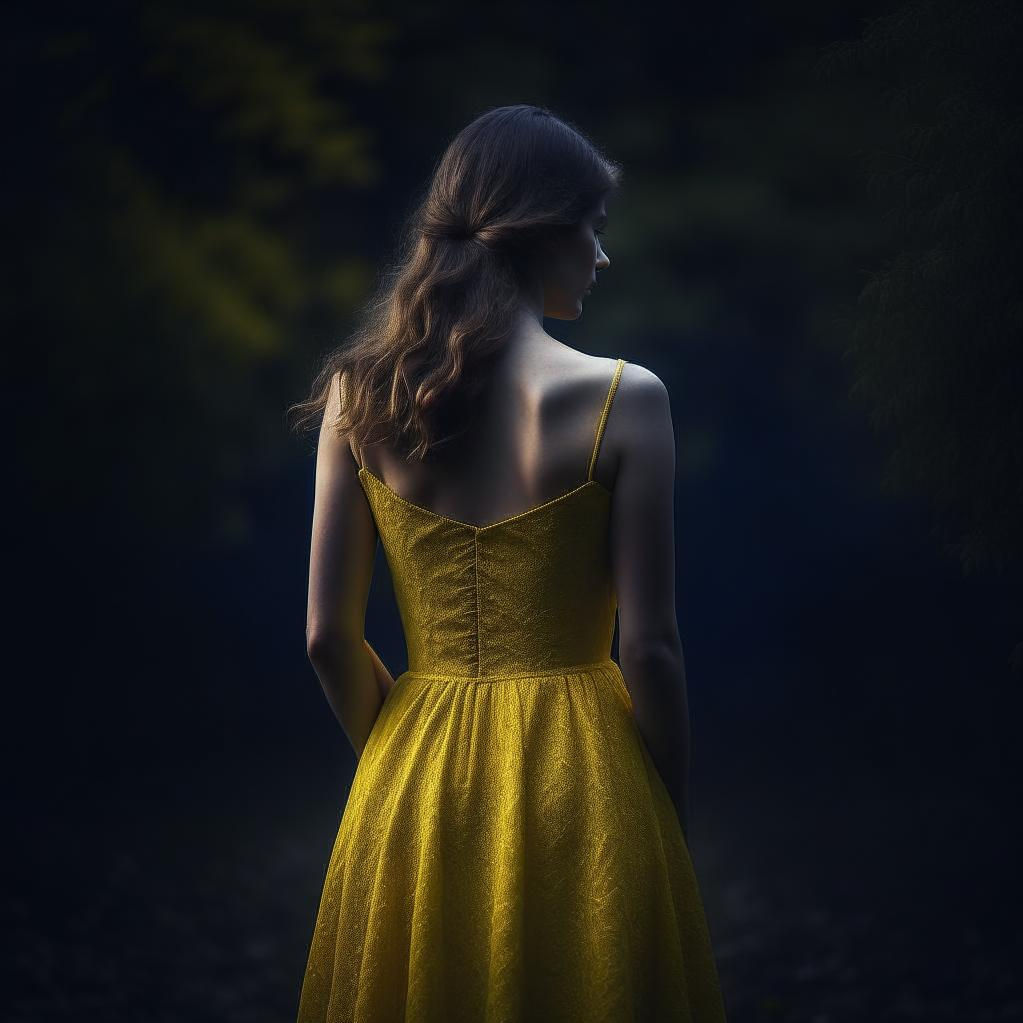 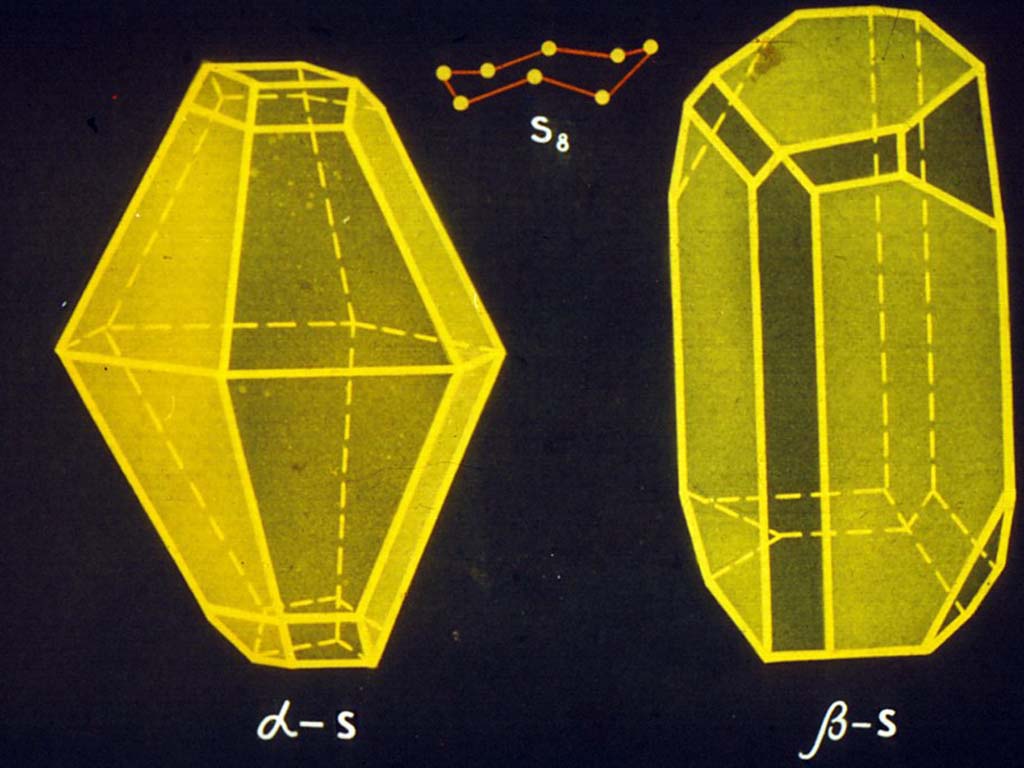 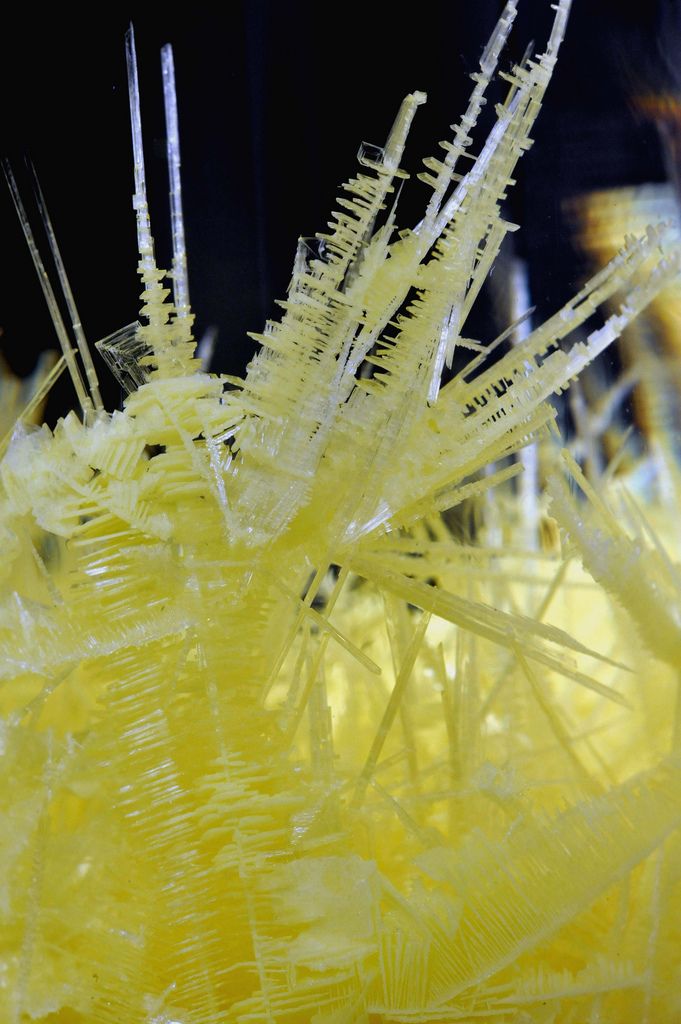 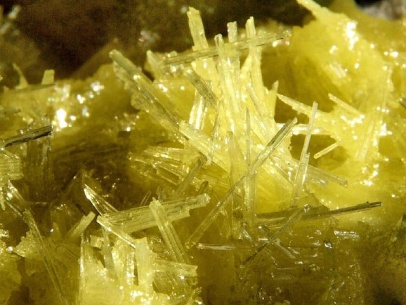 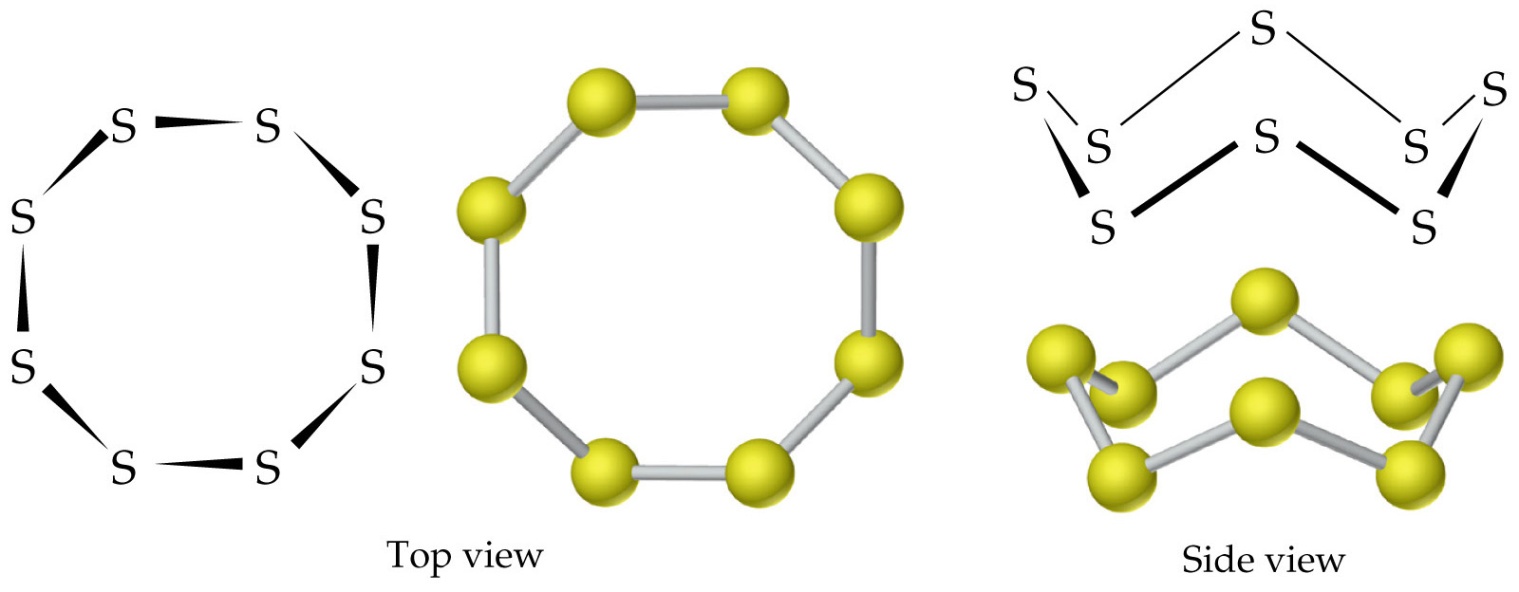 16
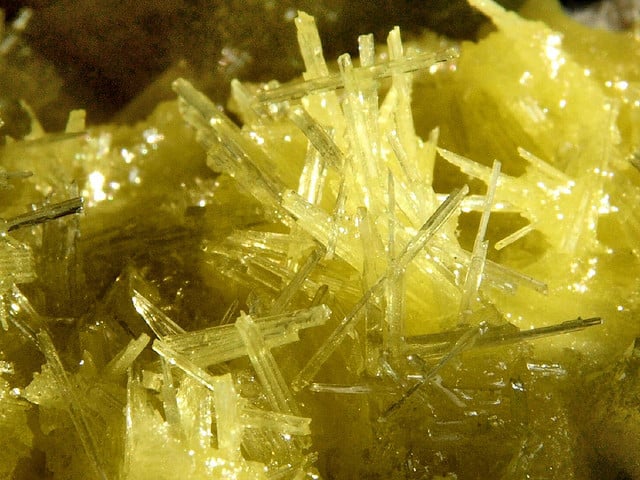 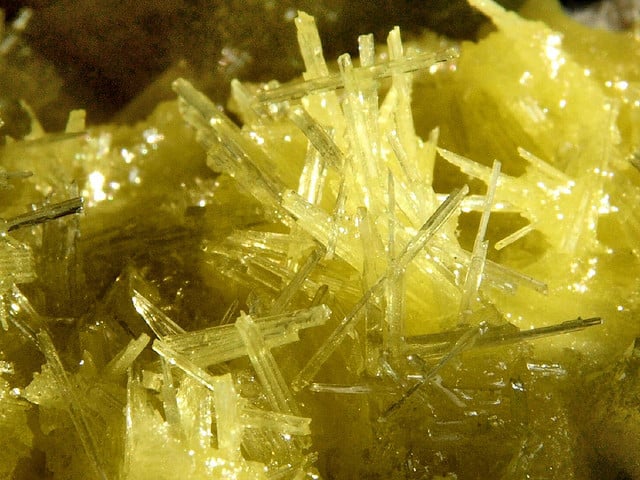 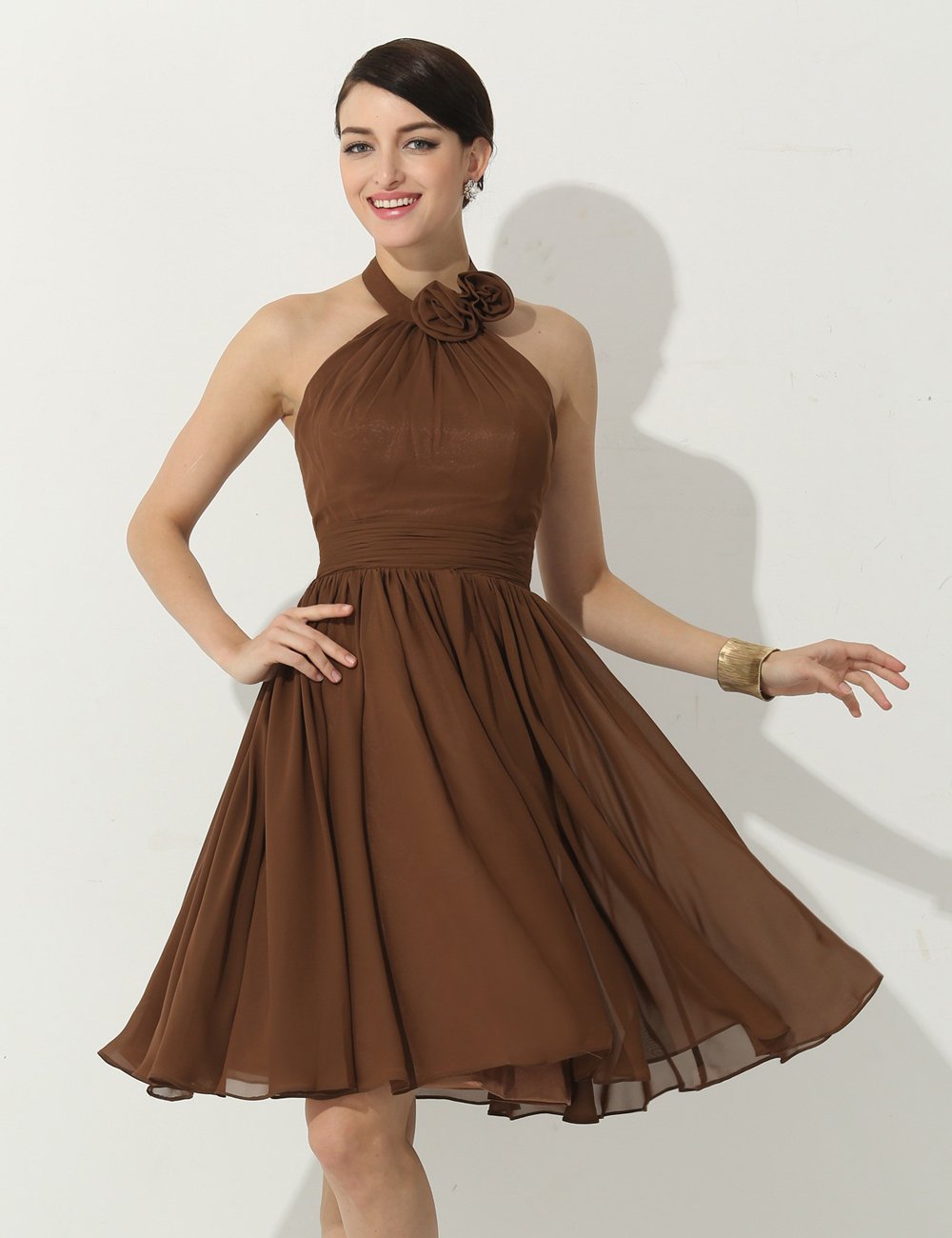 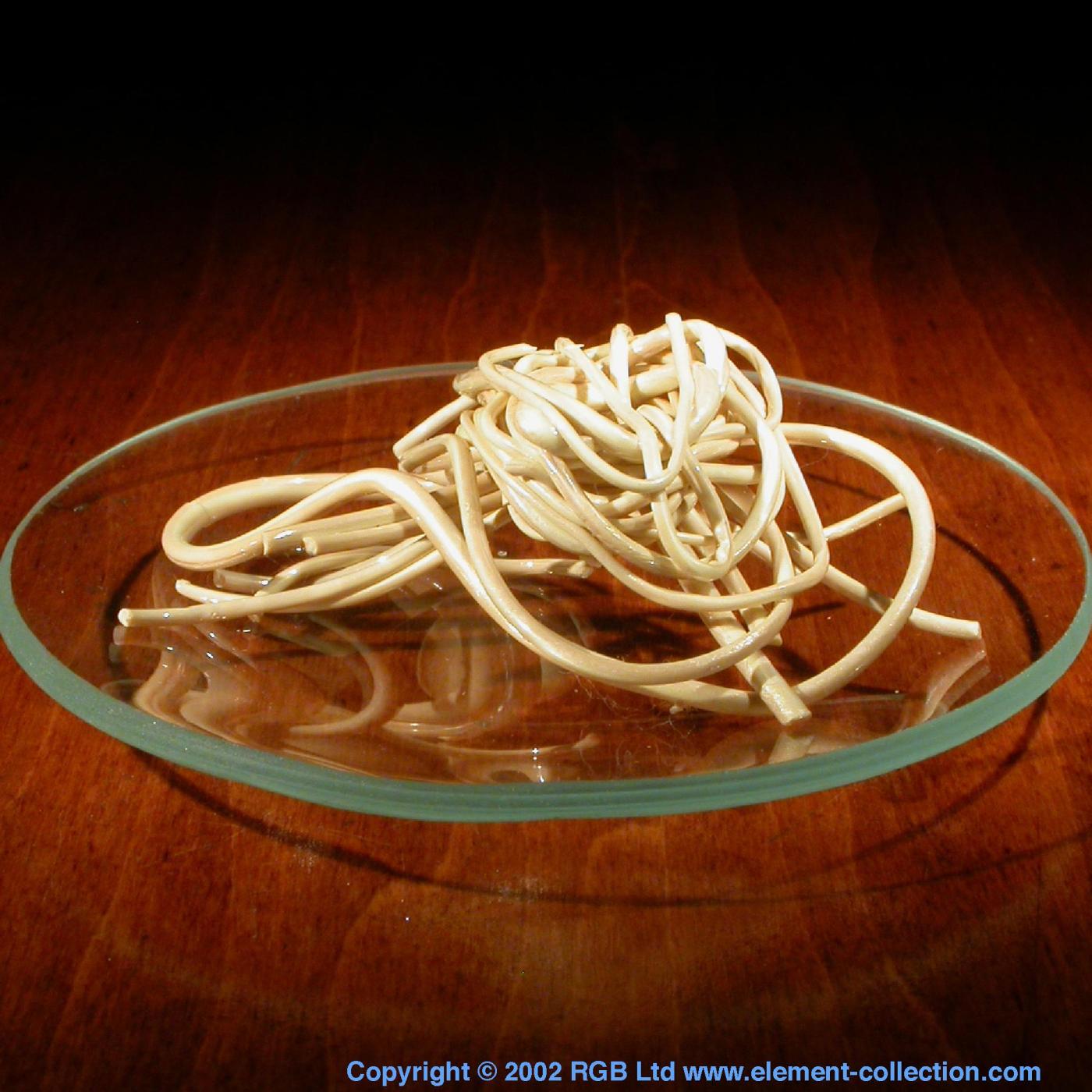 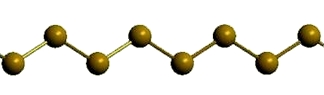 17
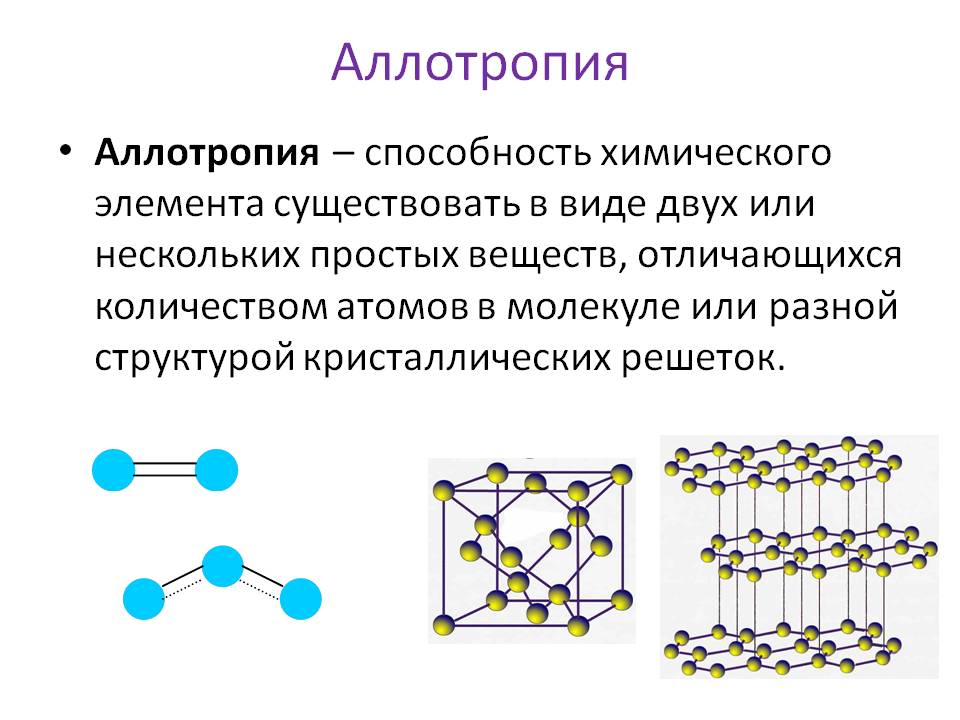 18
Аллотропные модификации серы
Ромбическая
Пластическая
Моноклинная
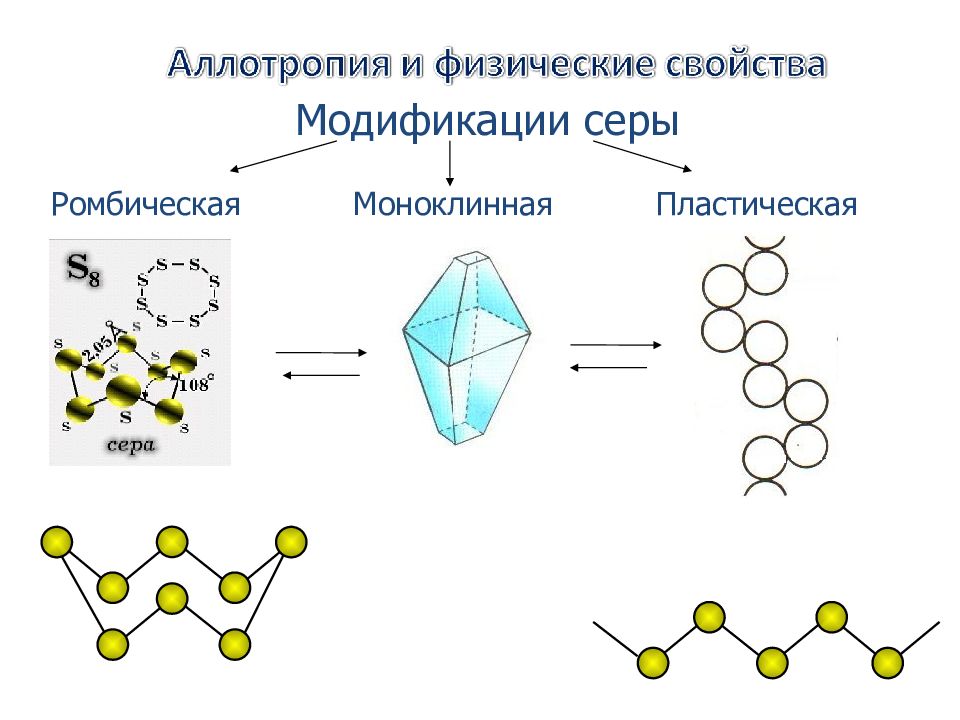 Цвет – лимонно-желтый
Цвет – медово-желтый
Цвет – темно-коричневый
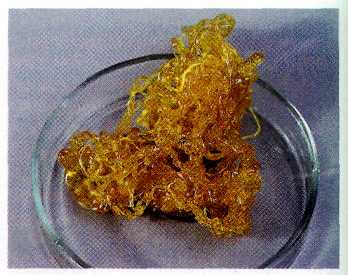 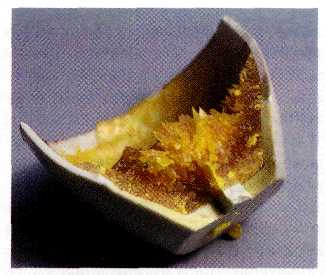 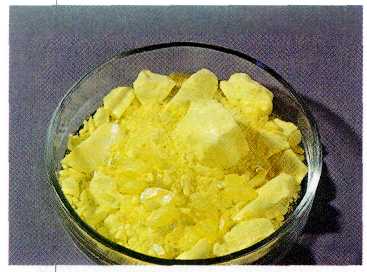 19
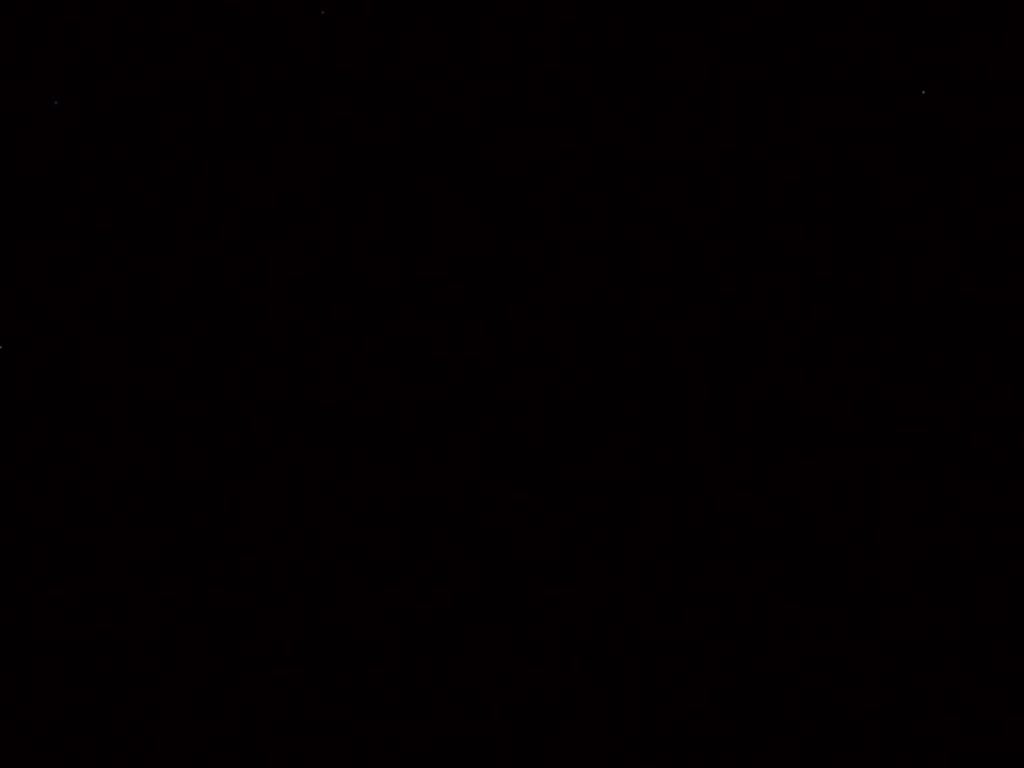 20
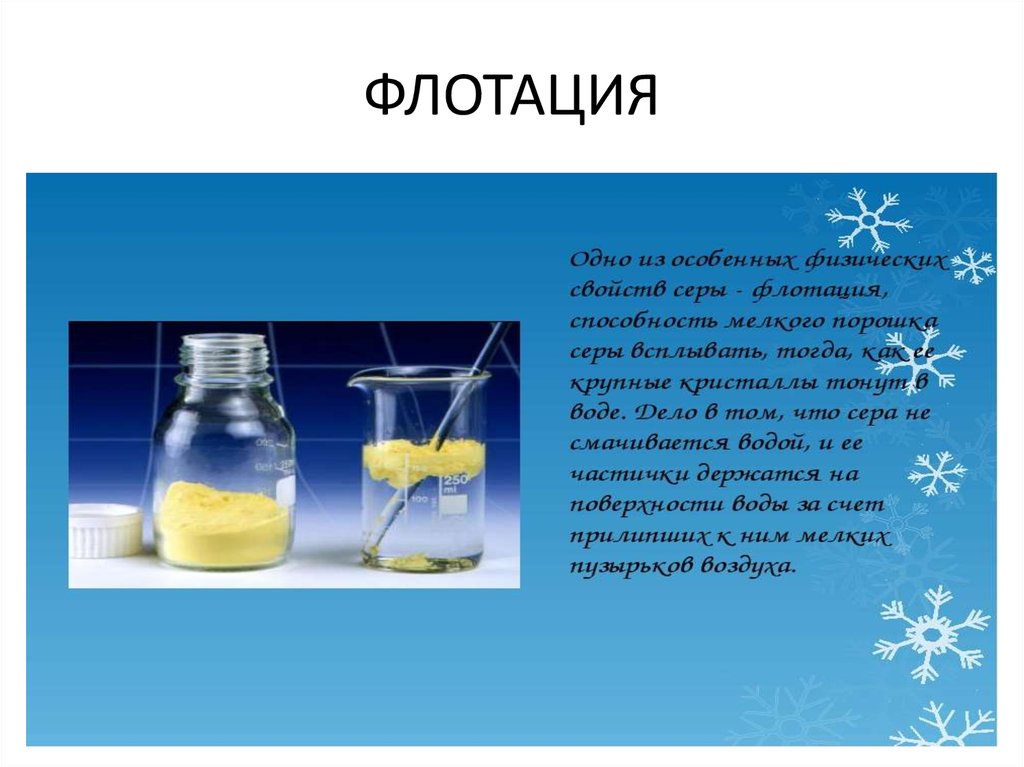 Флотация серы –способность мелкого порошка серы всплывать, тогда как крупные кристаллы тонут. Сера не смачивается водой, ее частицы держатся на поверхности на поверхности воды за счет прилипших к ним мелких пузырьков воздуха.
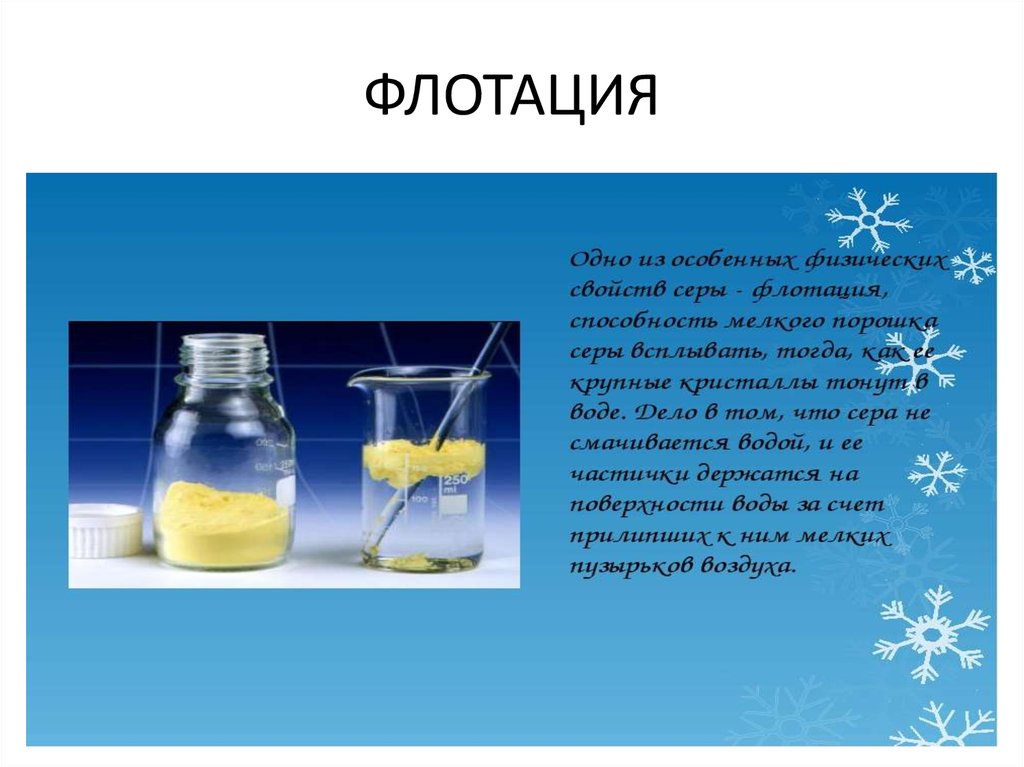 21
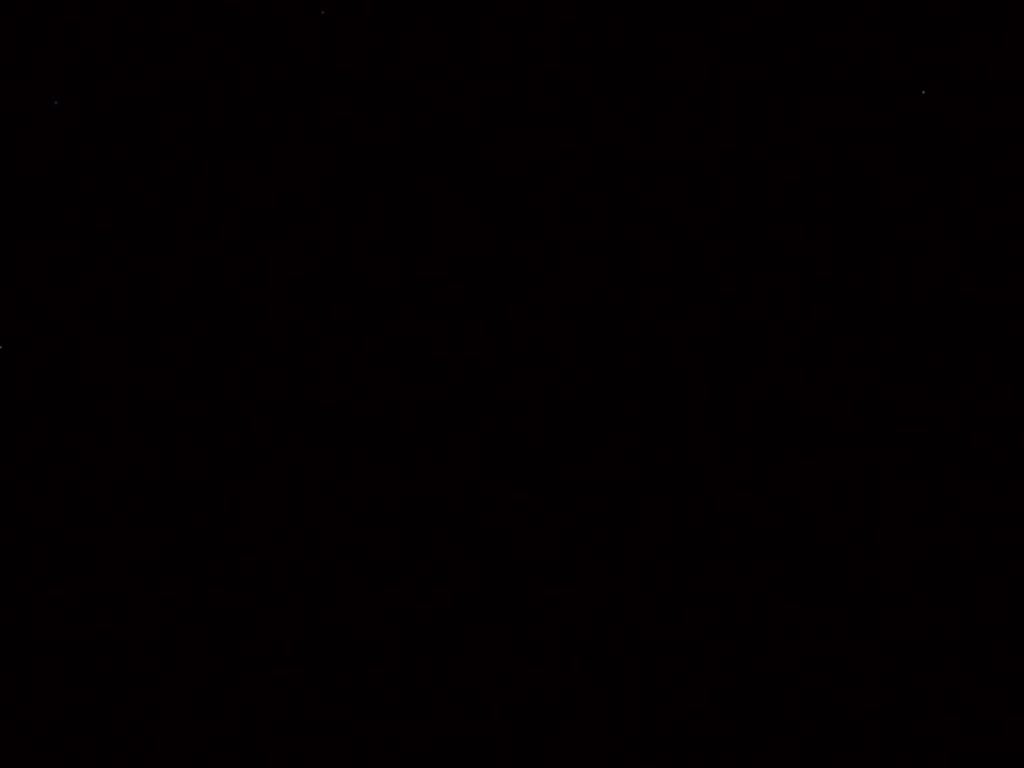 22
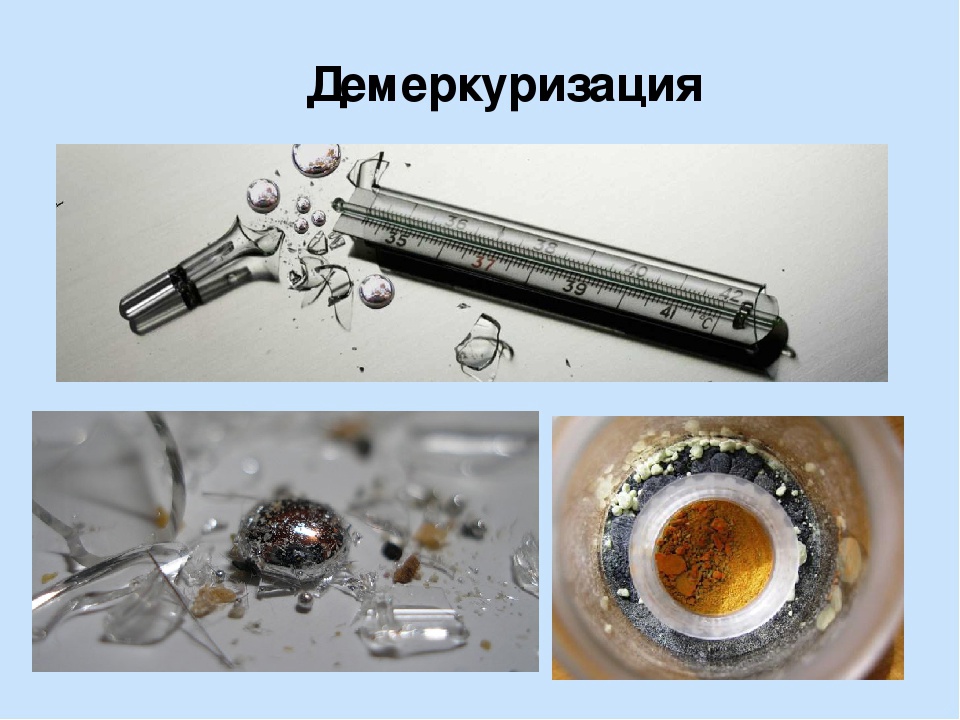 23
- это удаление ртути и её соединений
Сероводород
H2S
Бесцветный газ
Характерный запах тухлых яиц
Очень ядовит
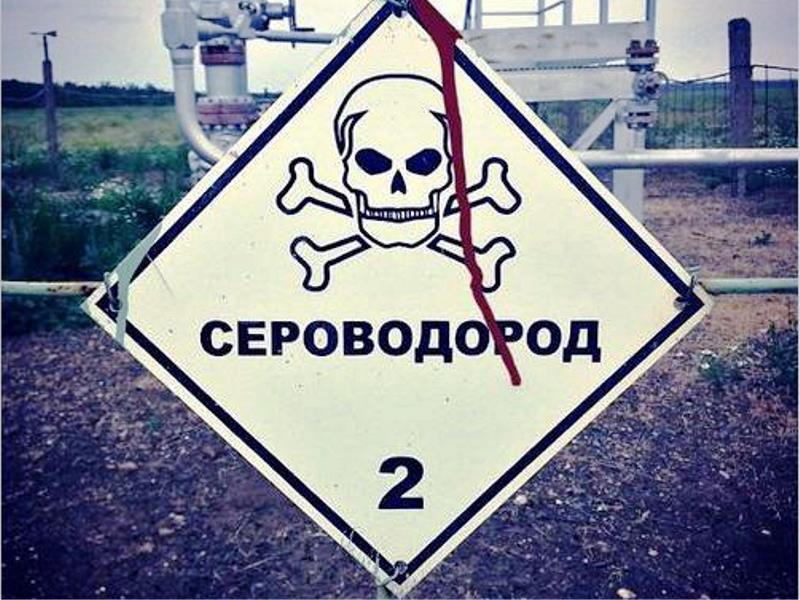 24
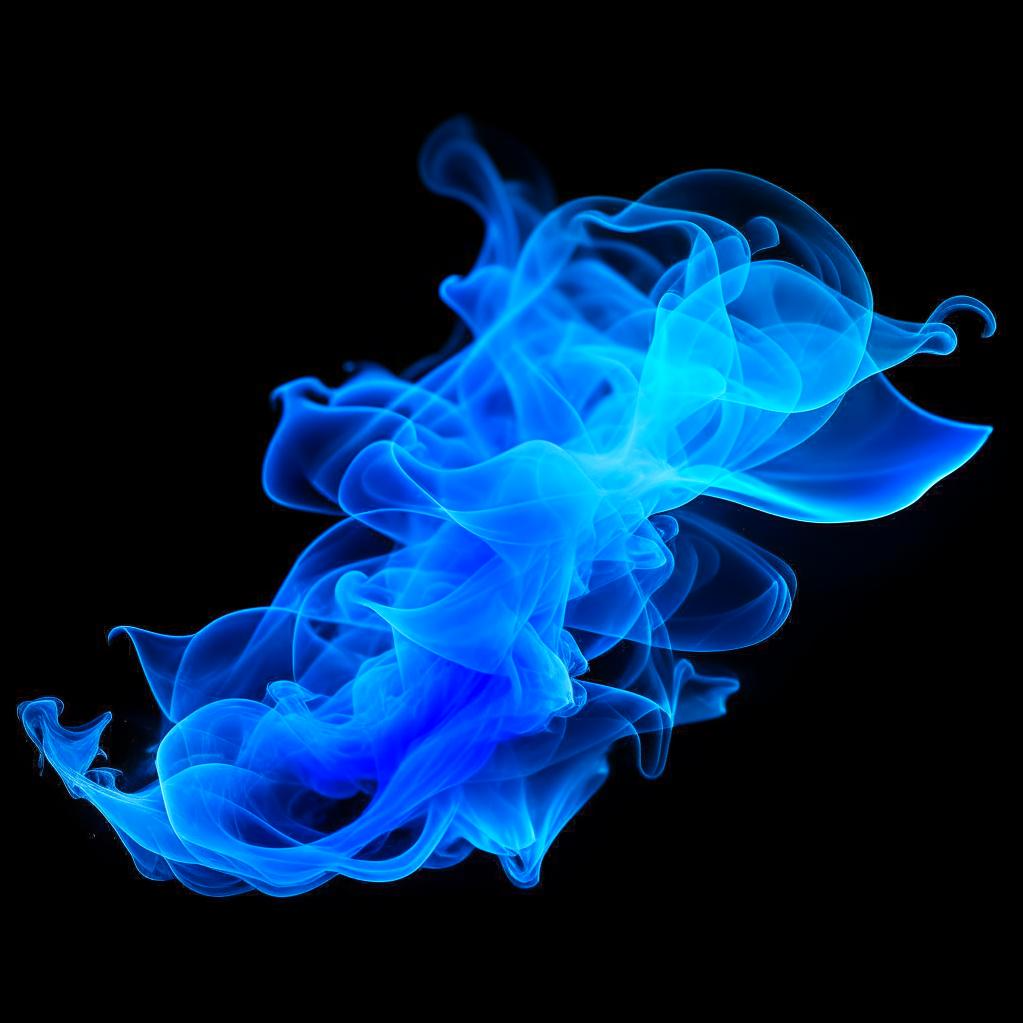 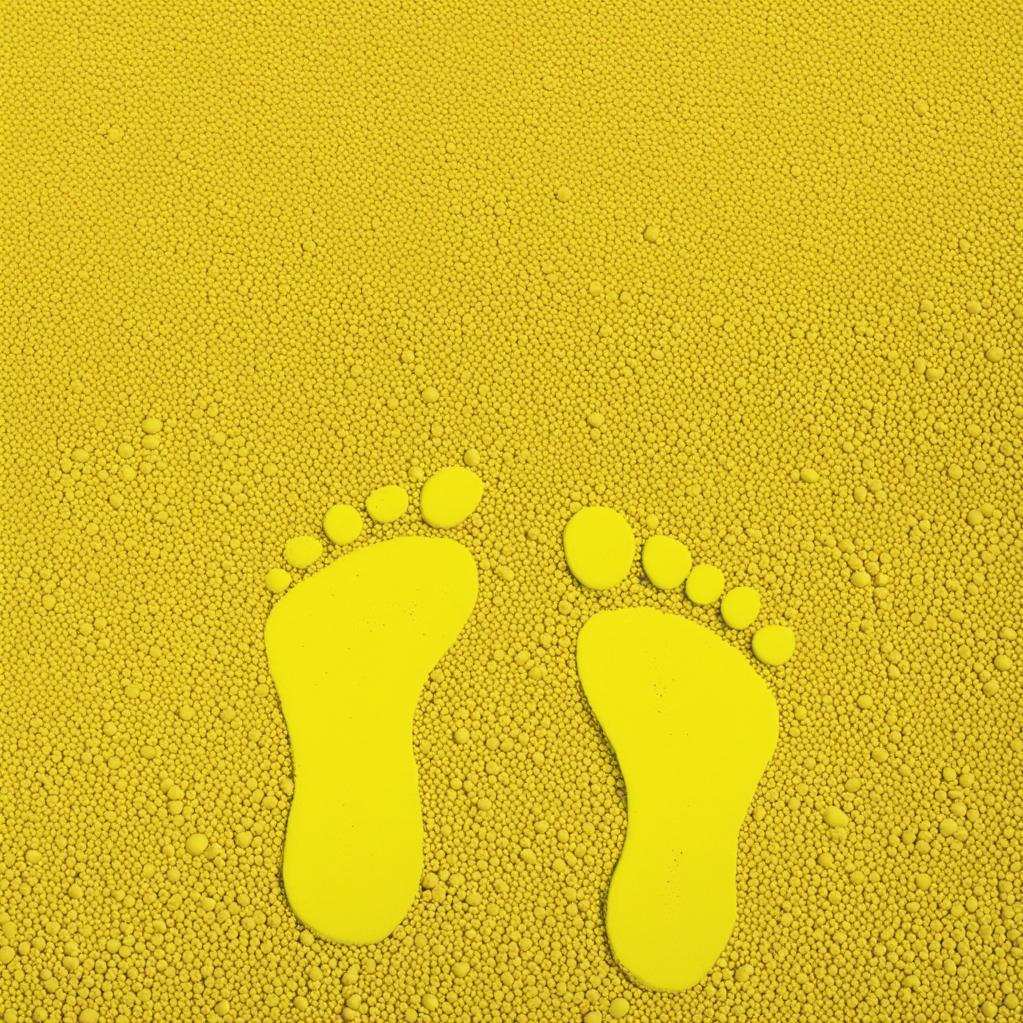 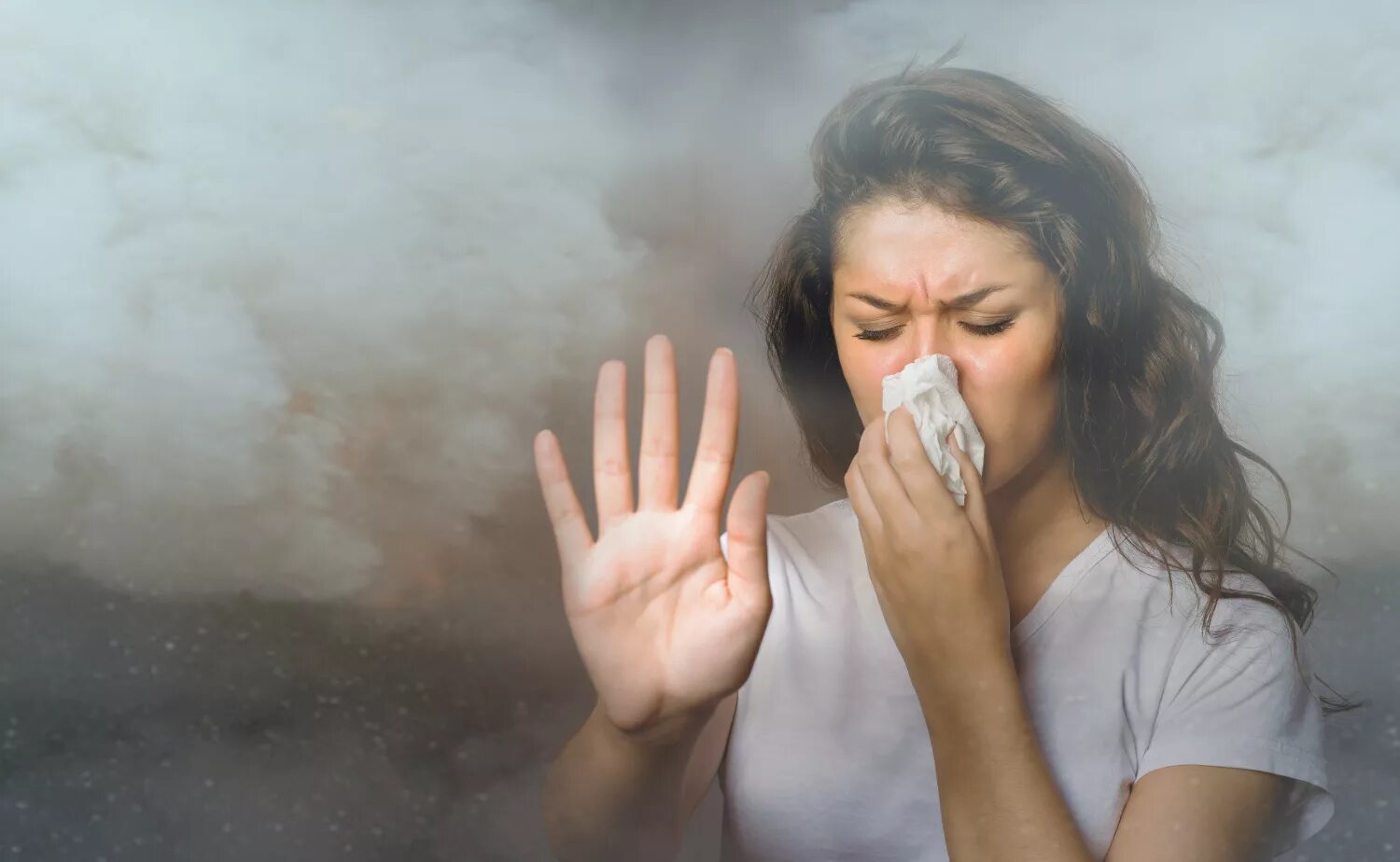 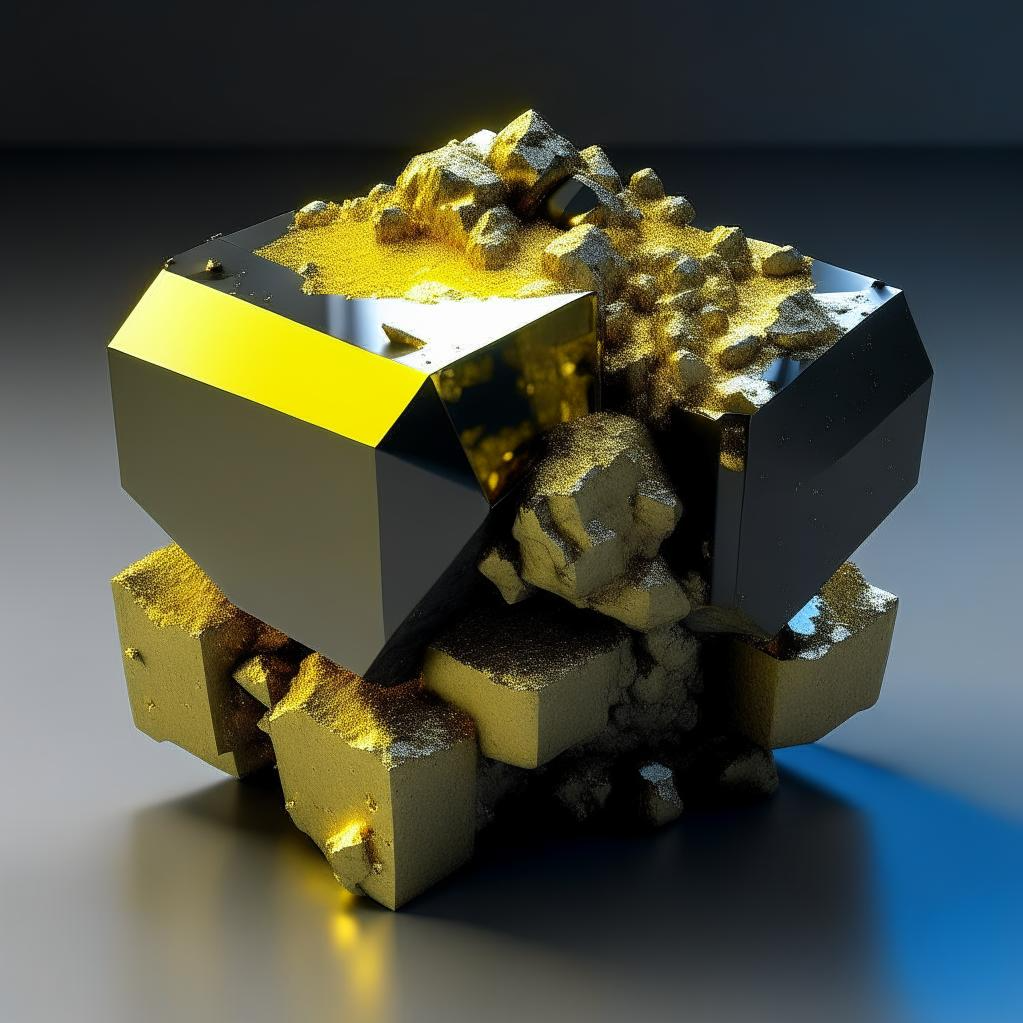 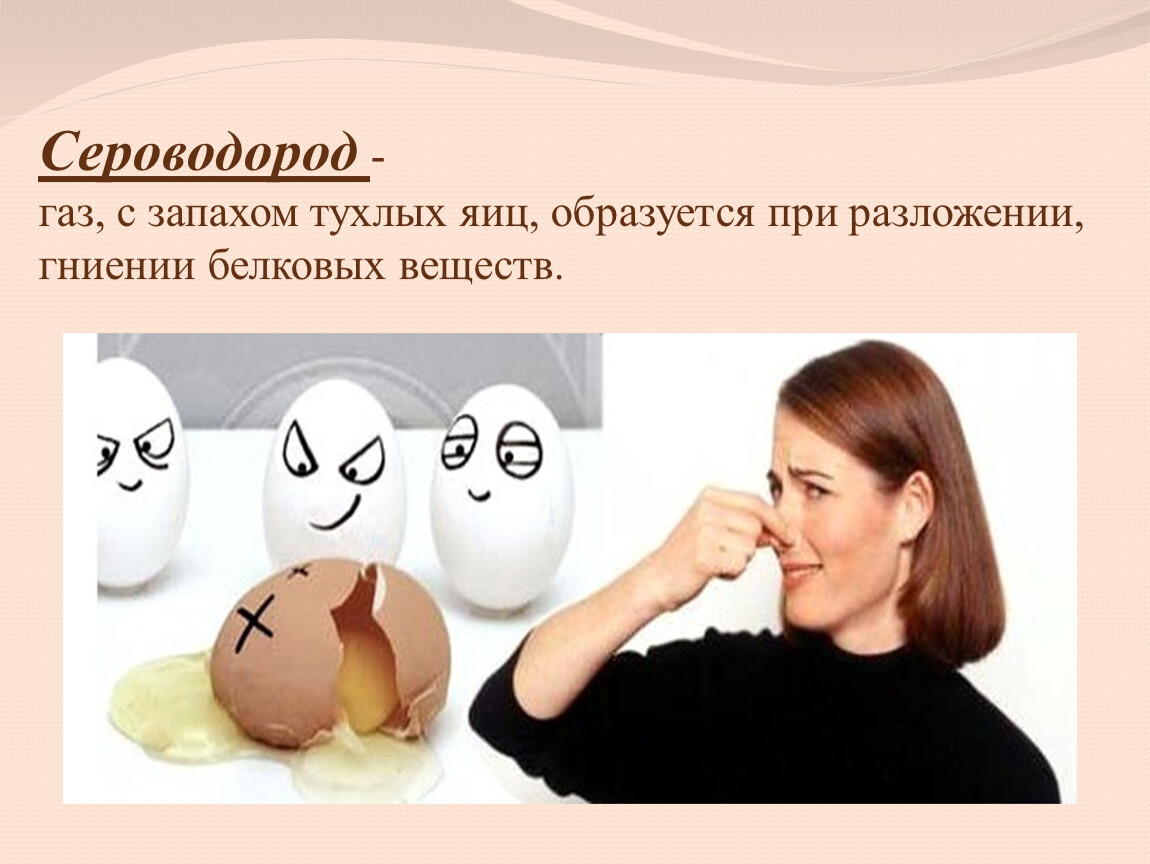 Пирит
25
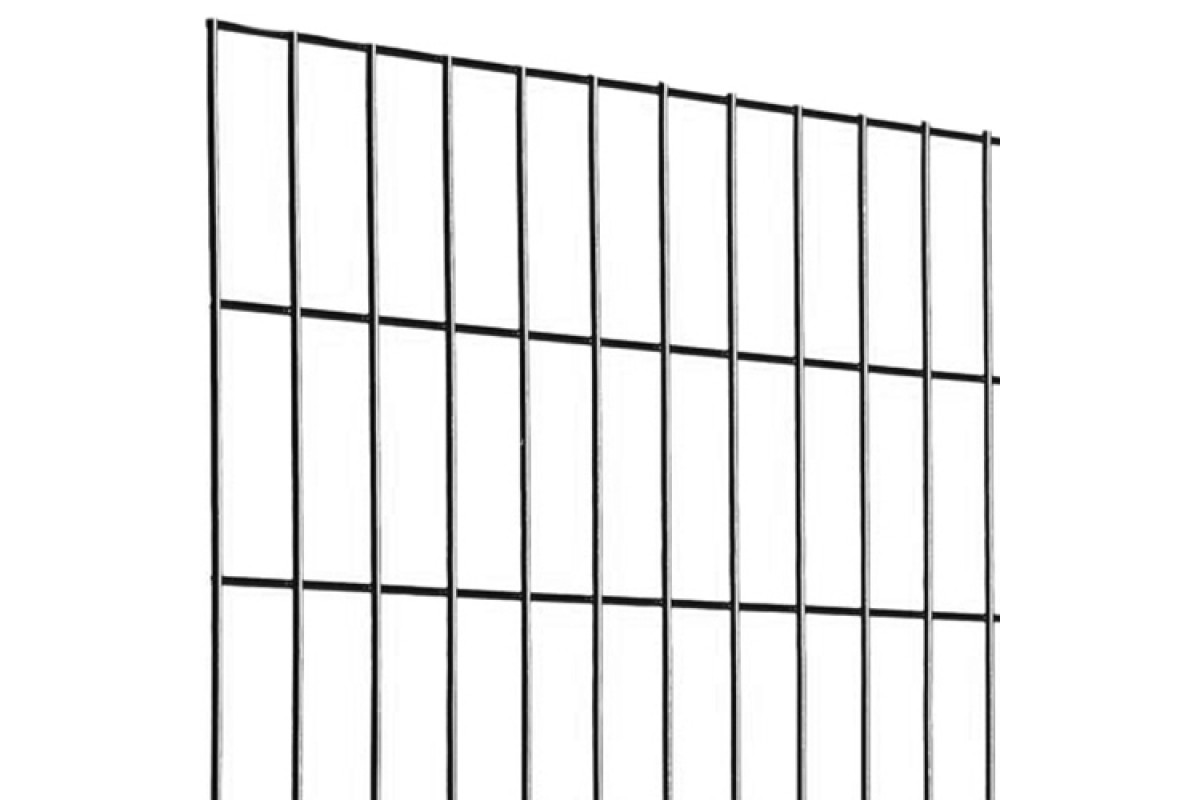 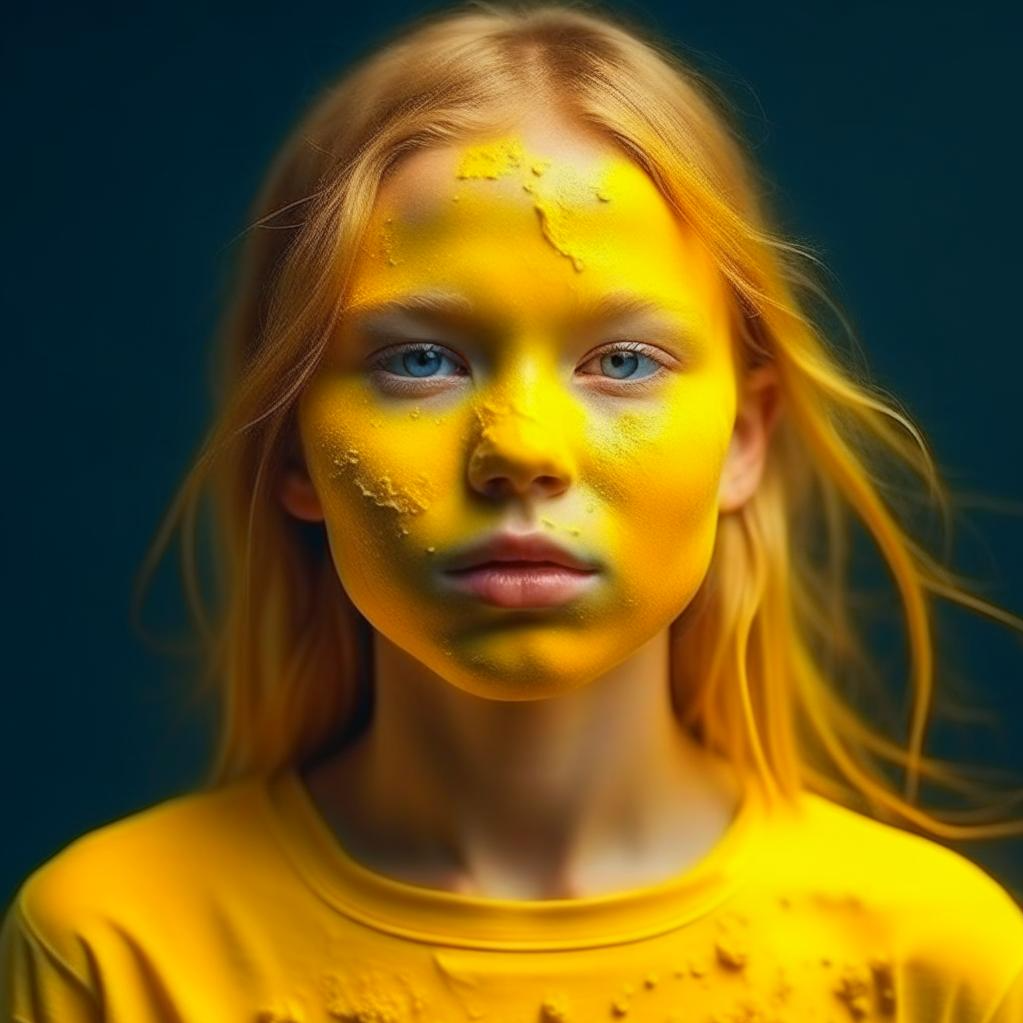 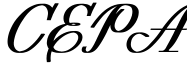 26
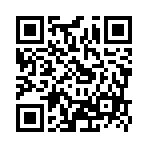 27